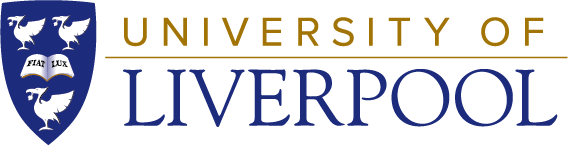 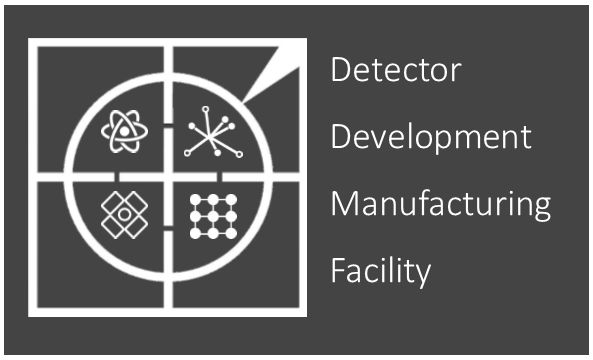 2023-24 Review 
Mark Whitley
Comings and goings…
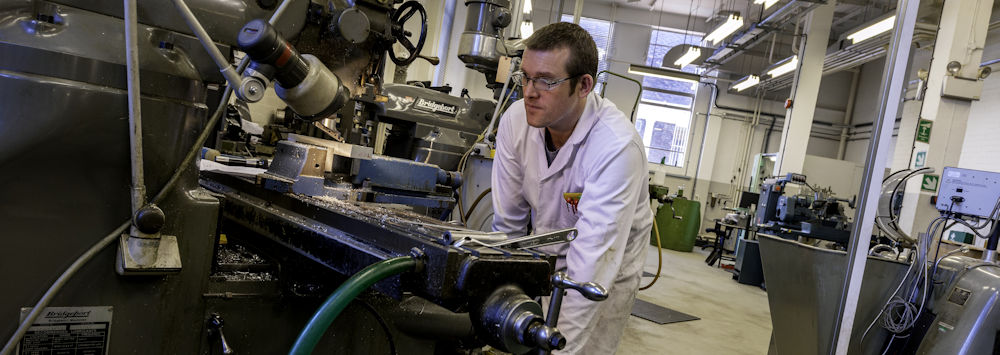 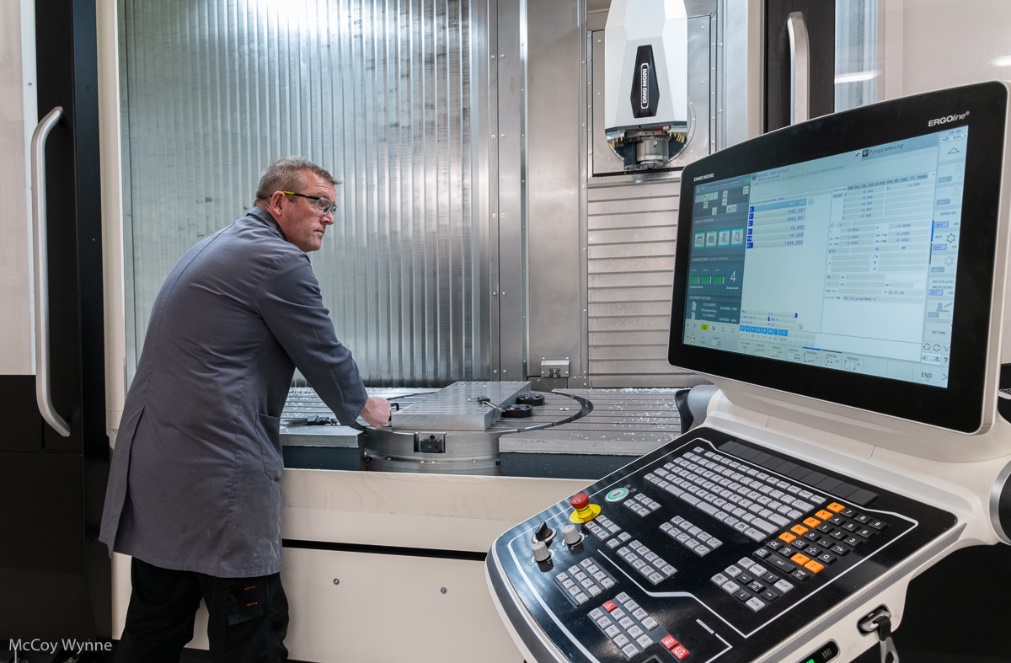 Farewell to Emlyn Jones
Emlyn has now moved on to work for the National Oceanography Centre.
Recap
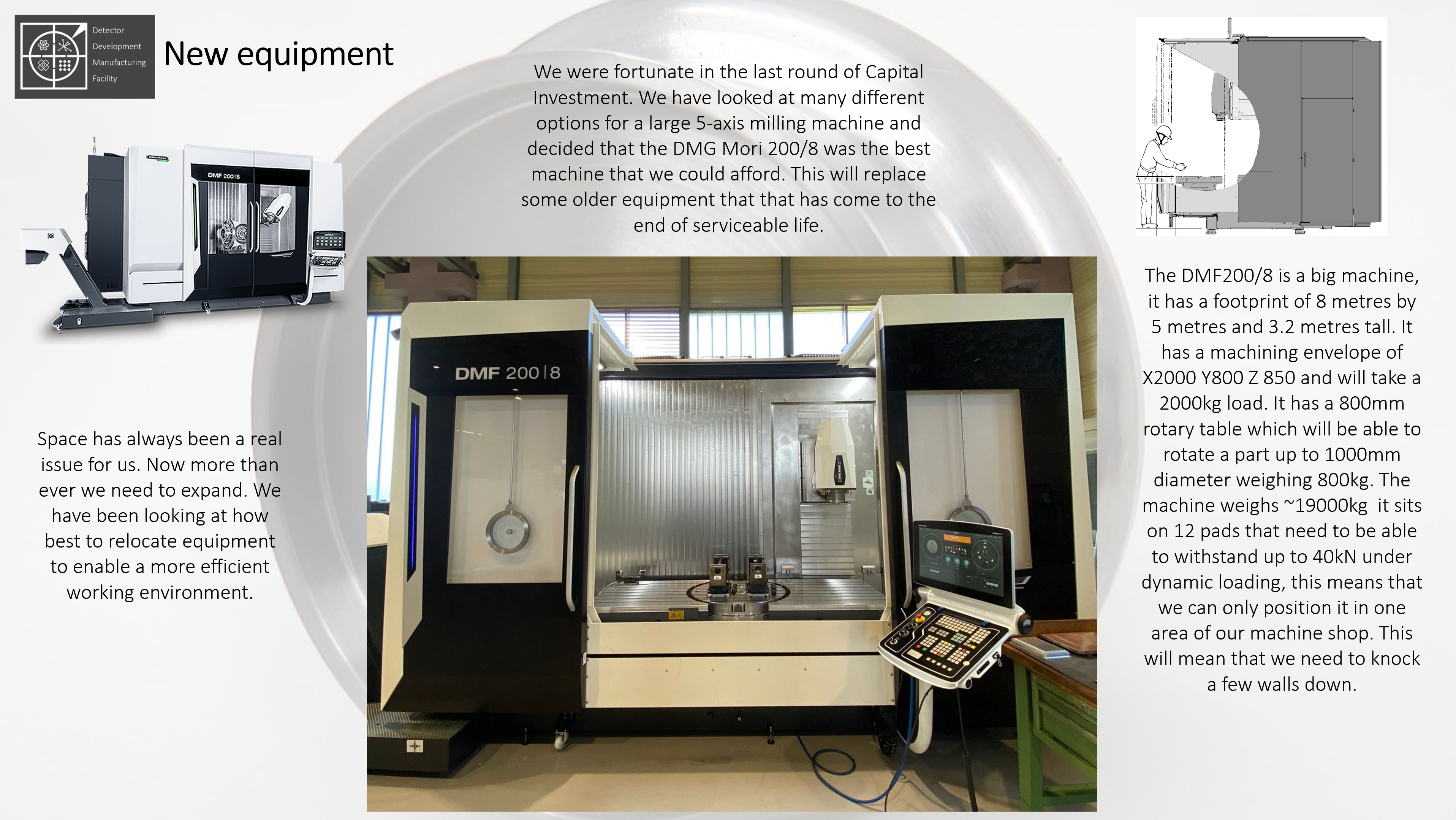 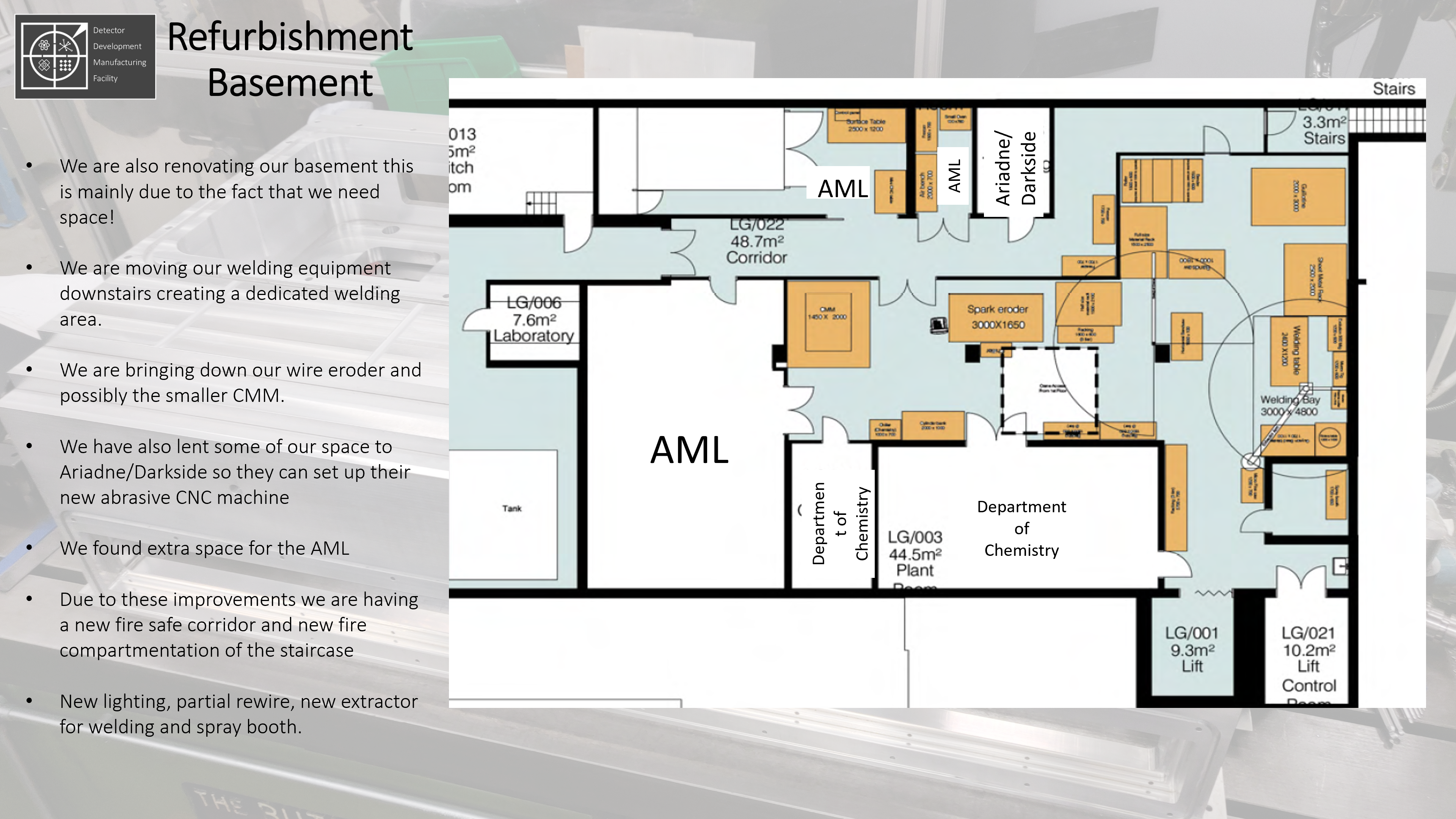 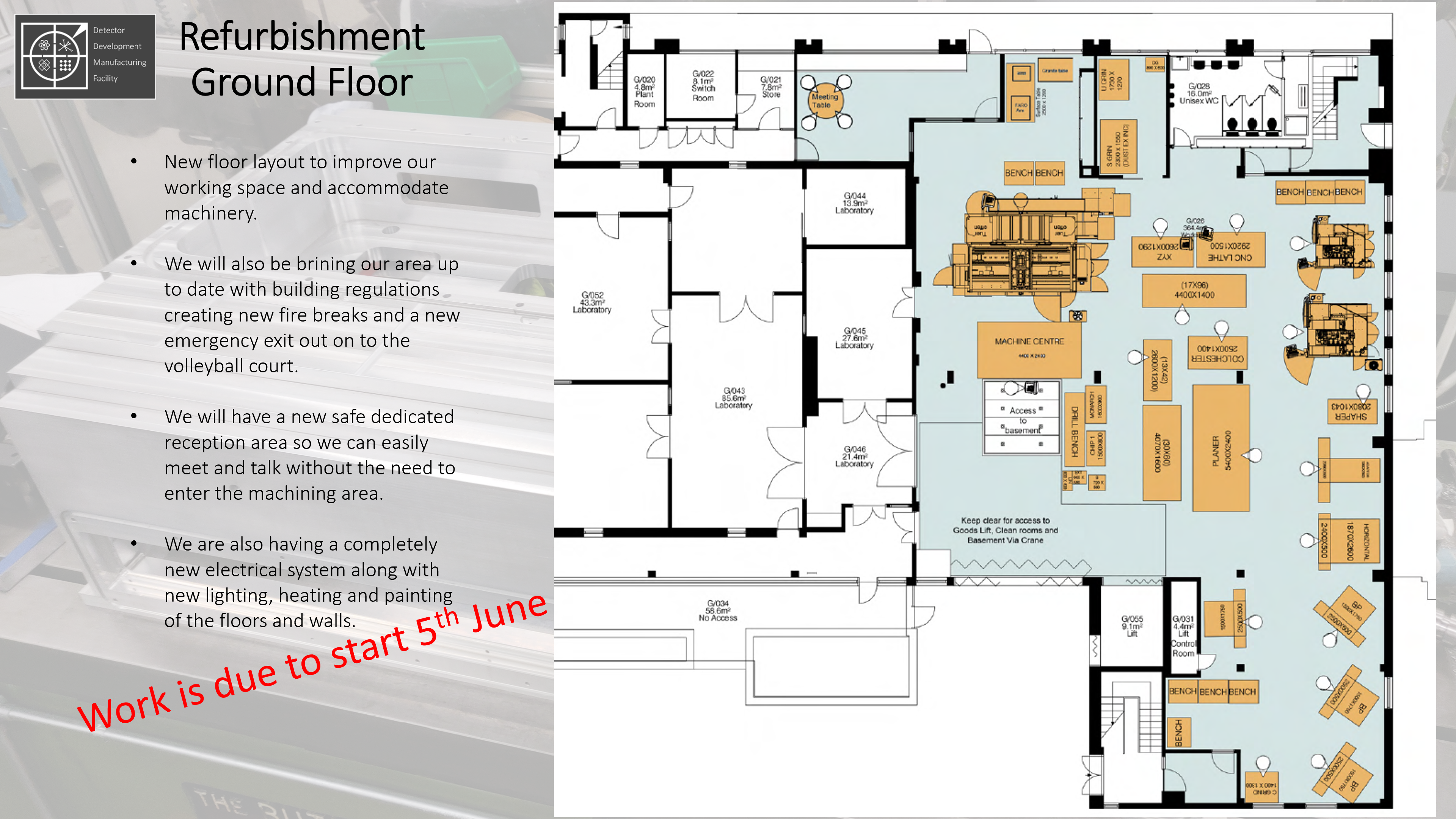 All change!
This has been a very disruptive year. Here are a few pictures of the chaos!
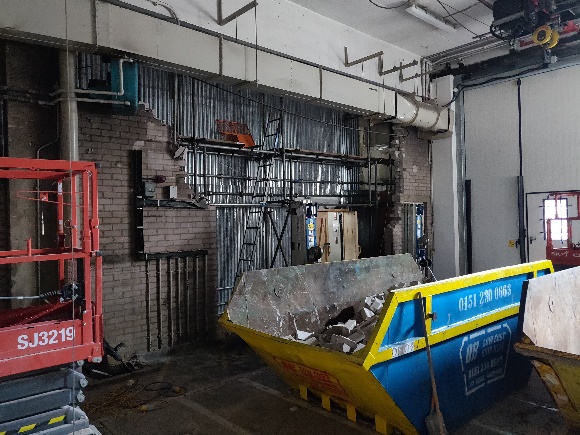 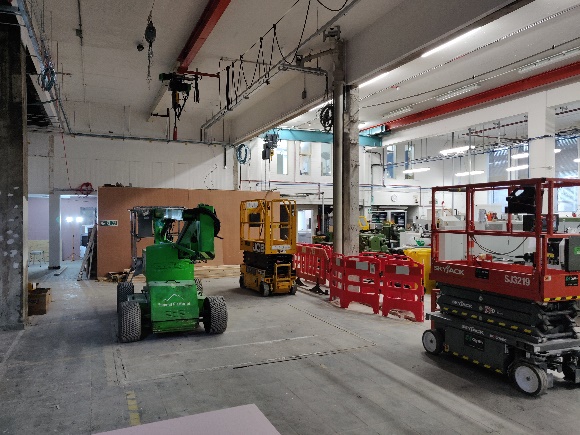 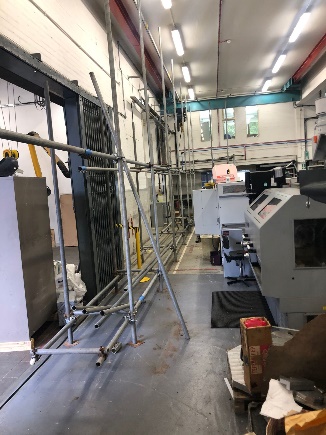 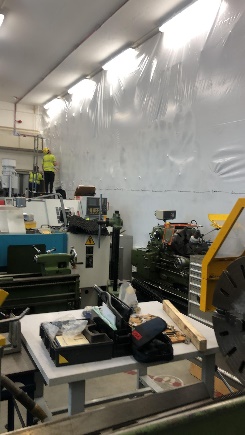 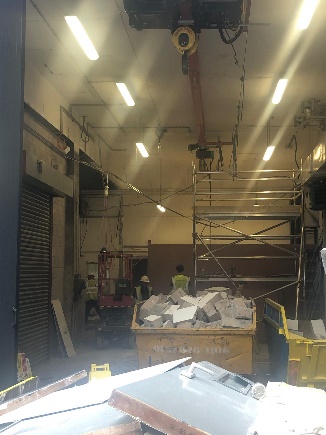 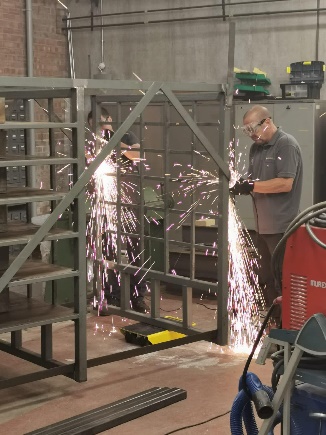 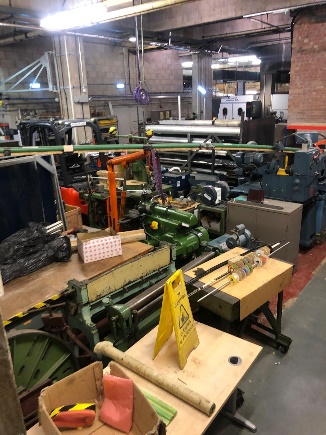 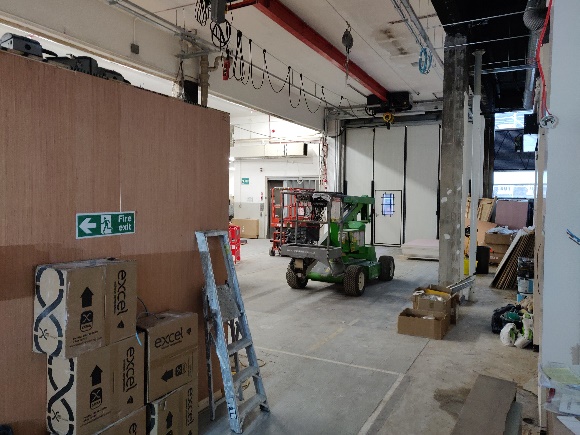 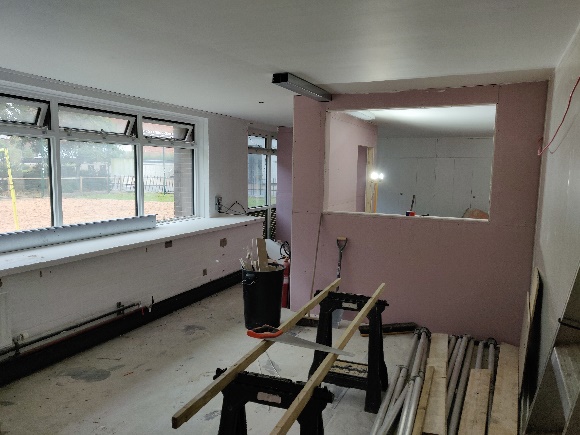 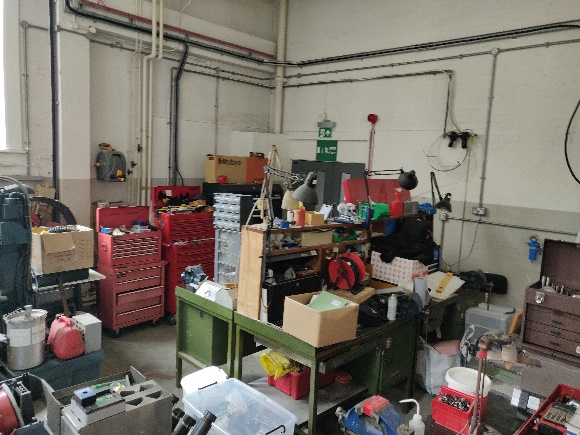 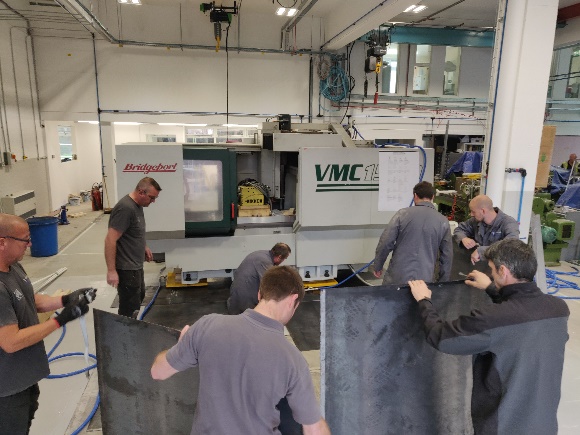 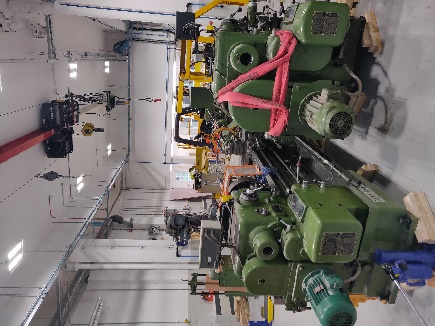 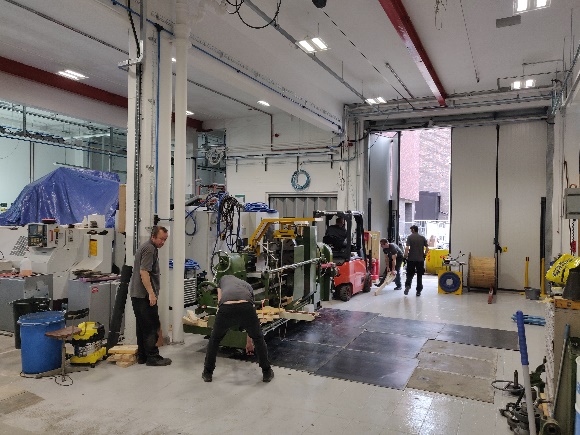 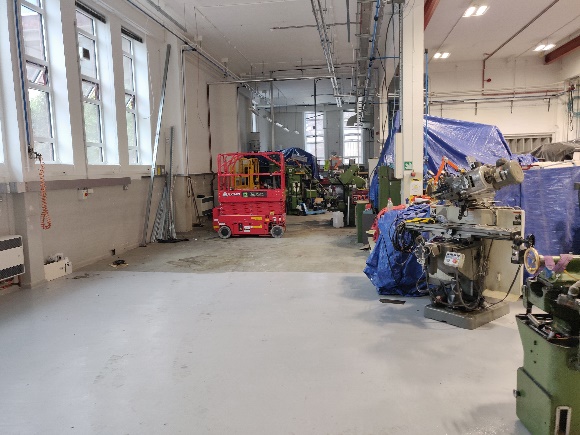 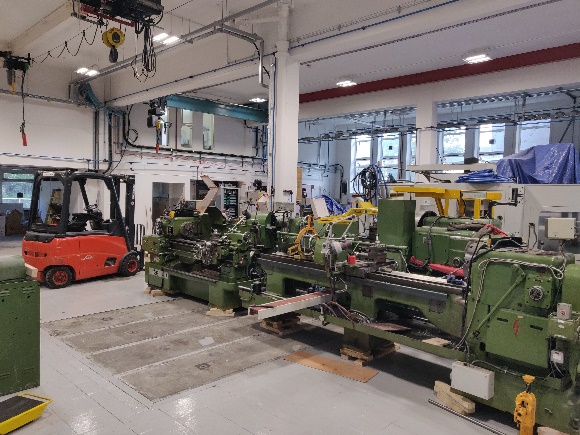 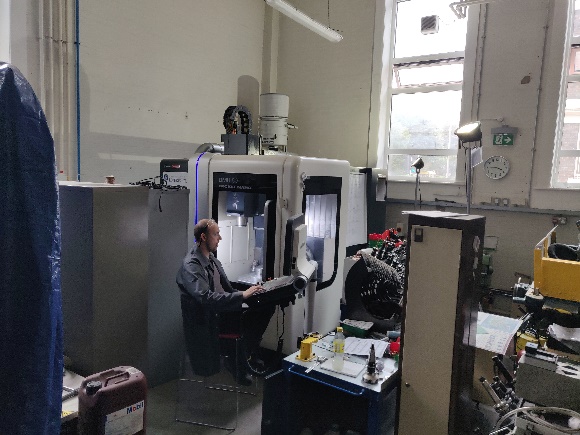 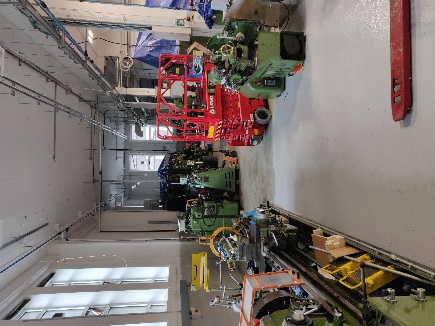 After several delays, our new machine arrived on 26th & 27th September
New machine: DMG Mori DMF200/8
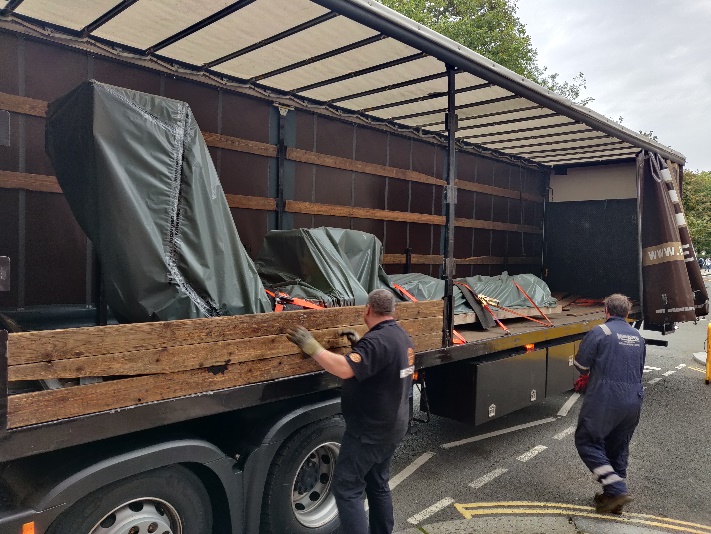 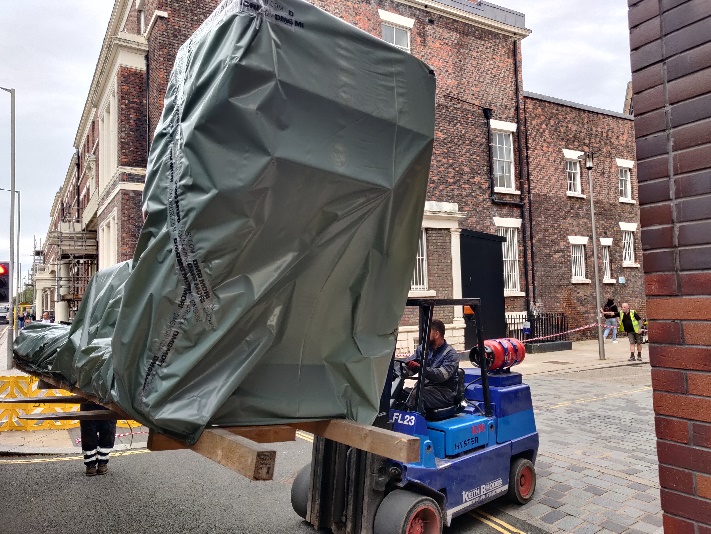 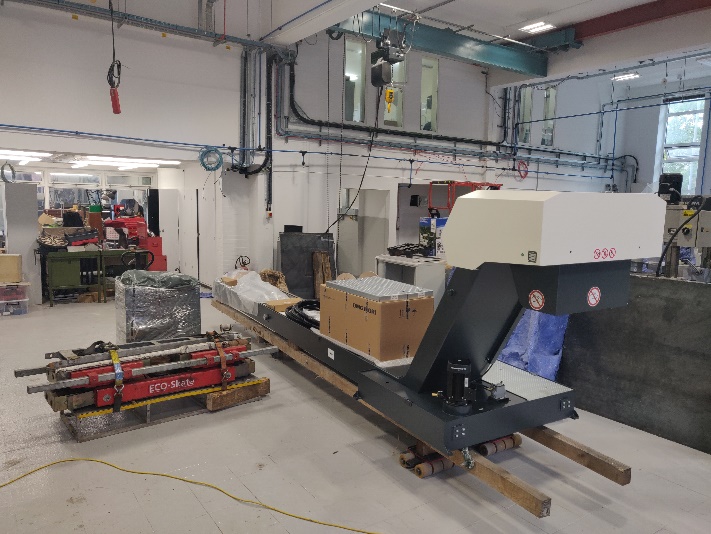 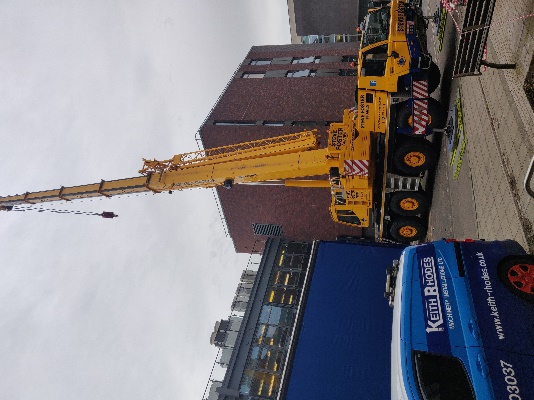 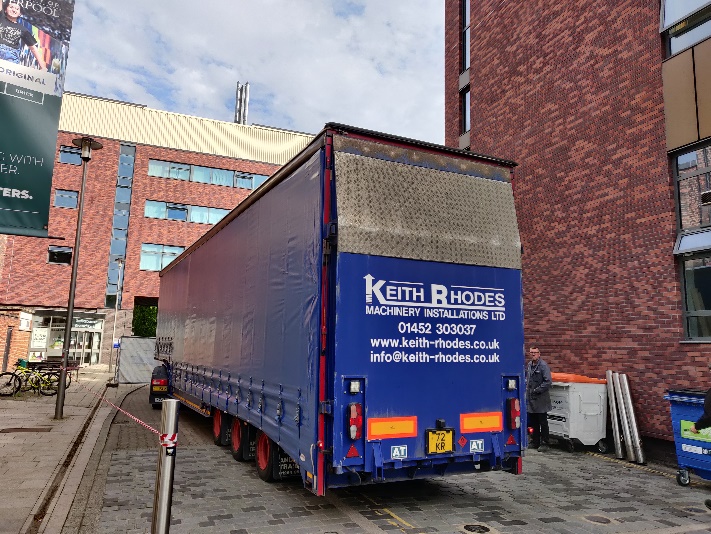 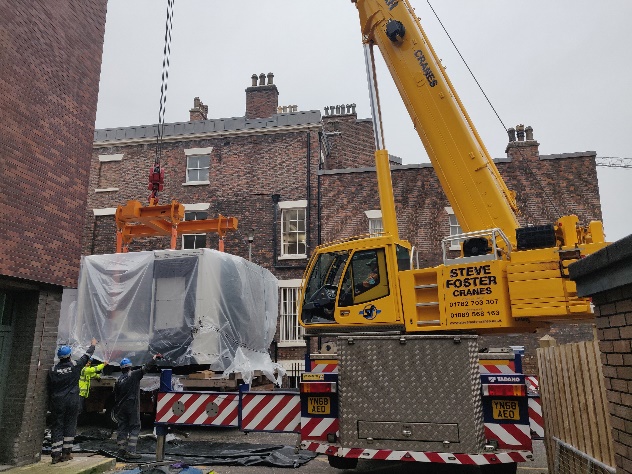 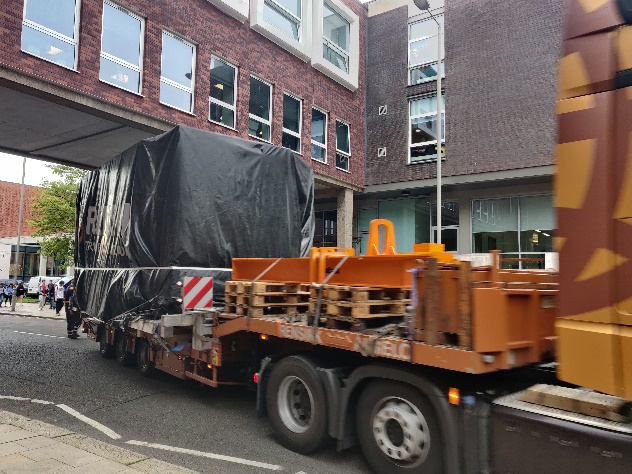 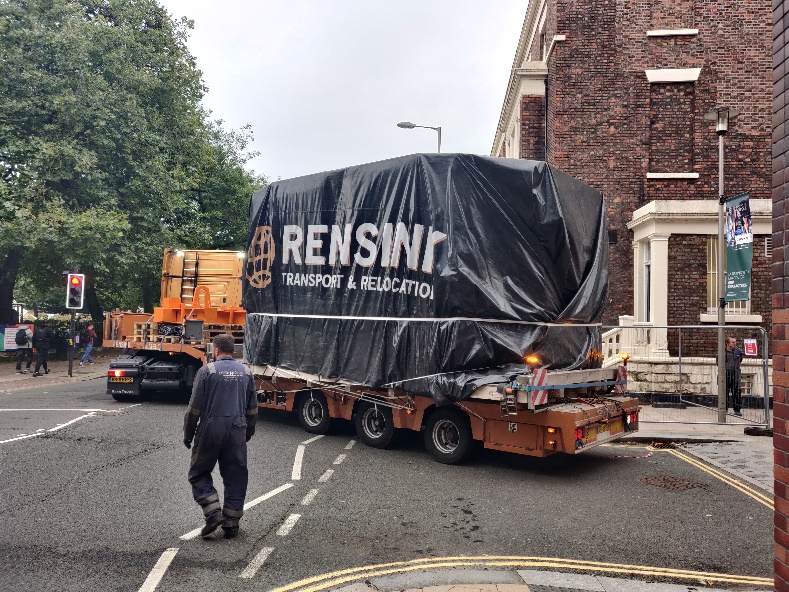 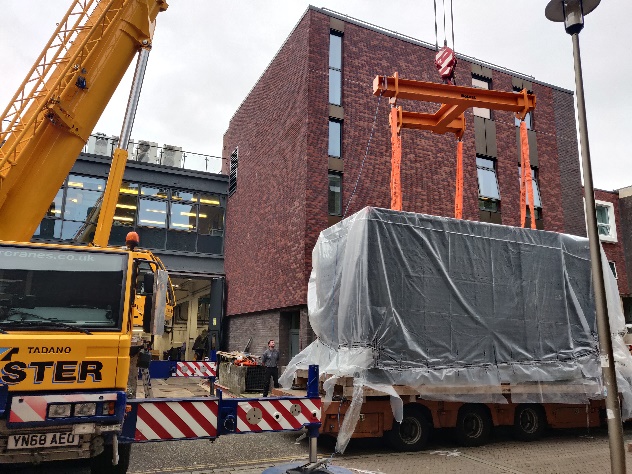 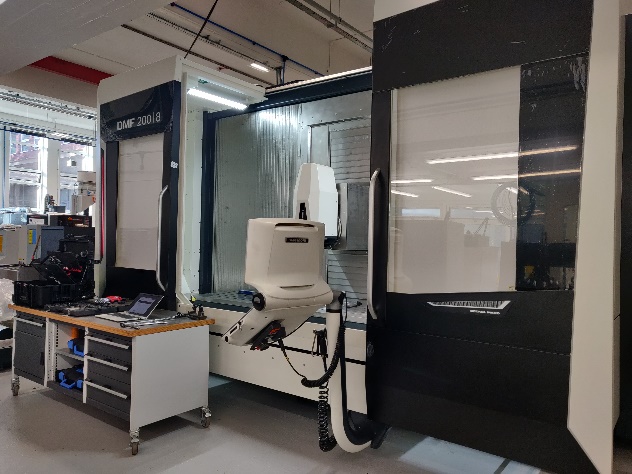 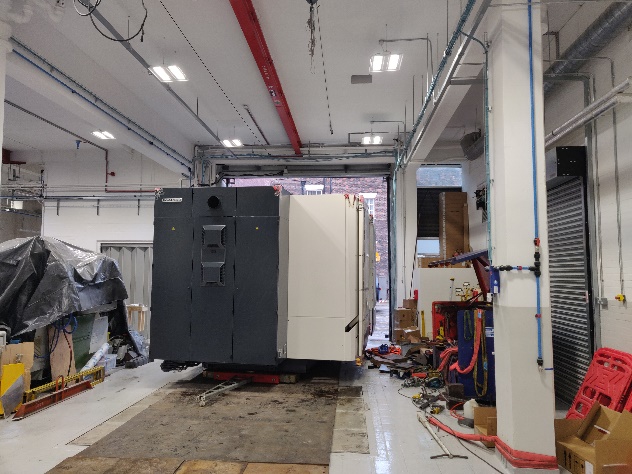 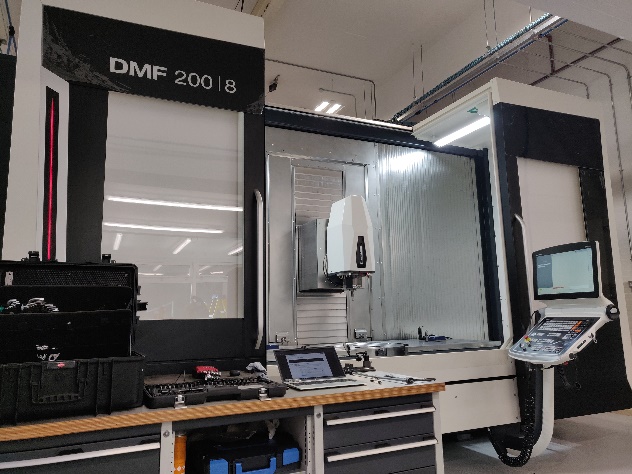 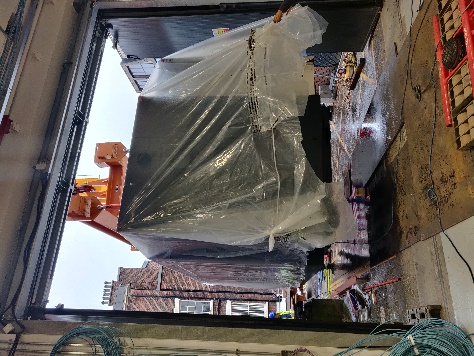 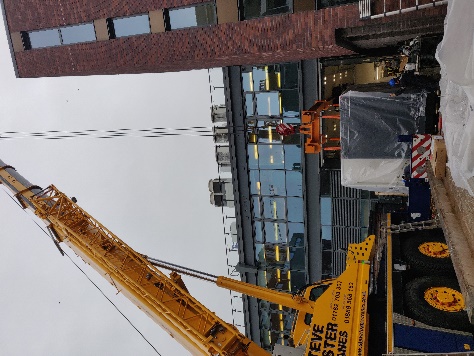 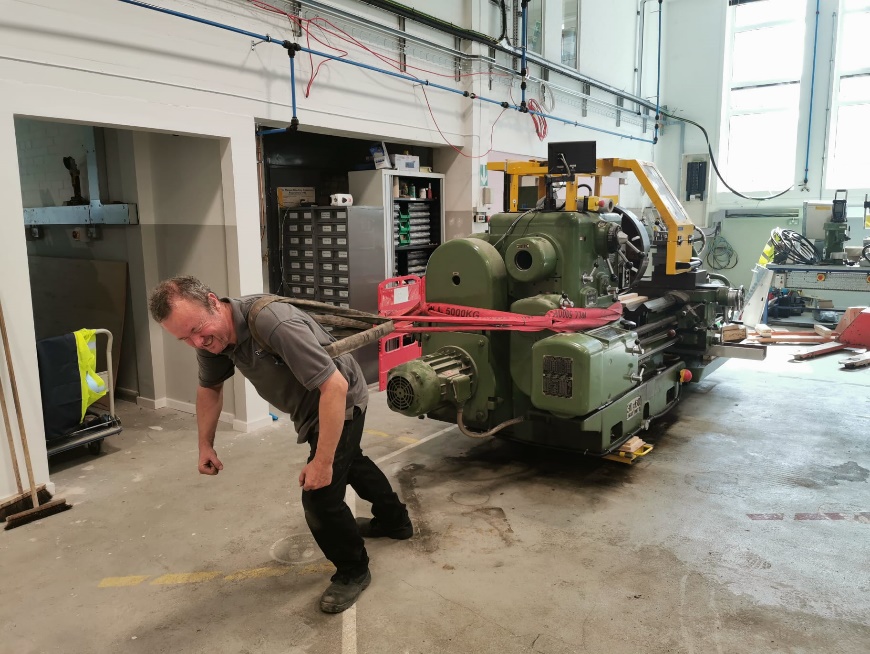 More machine moving
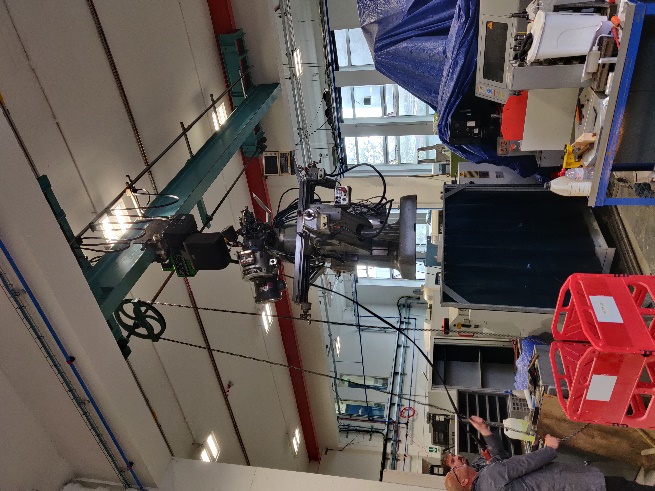 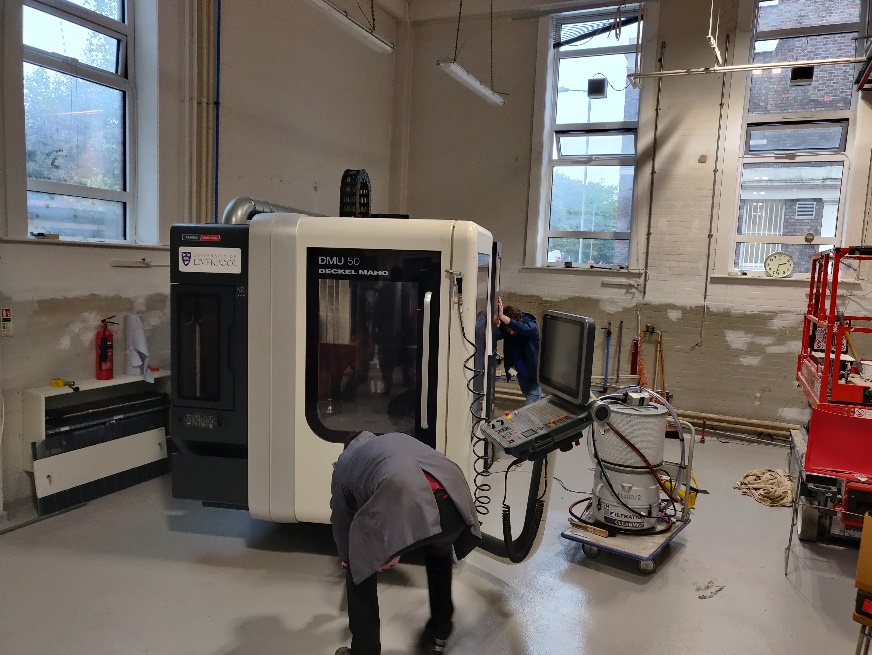 5000 kg
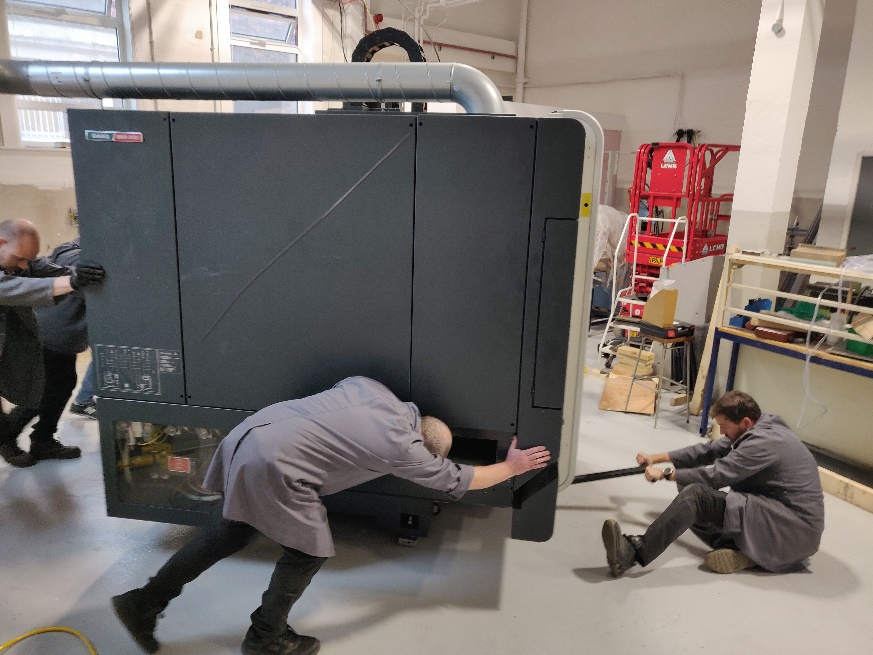 6200 Kg
7500 Kg
1000 Kg
No Engineers were harmed in the moving of our machines!
Nearly there!
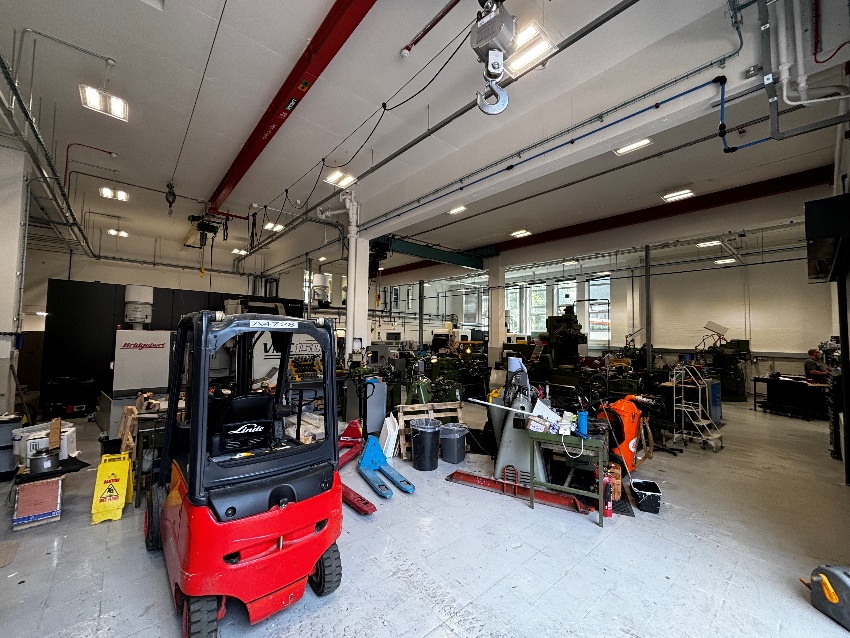 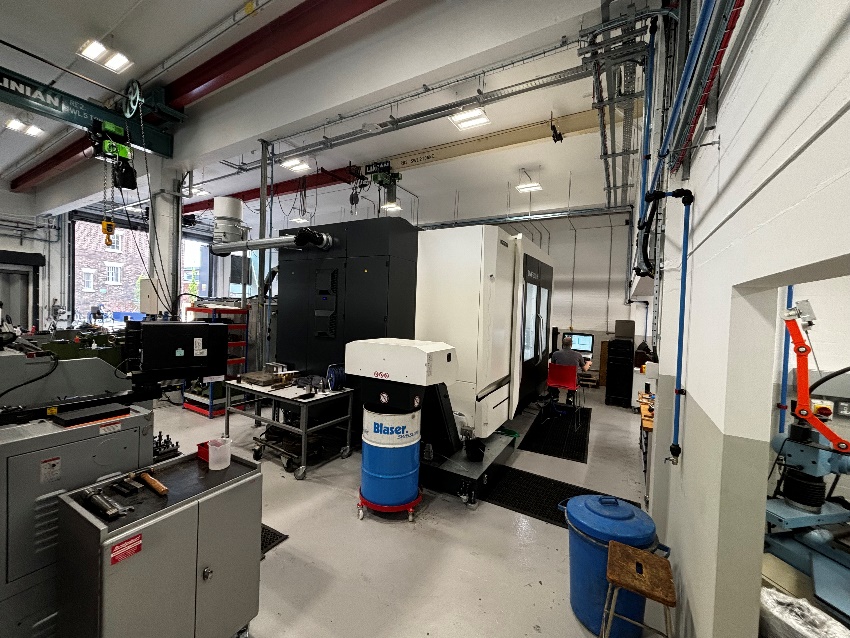 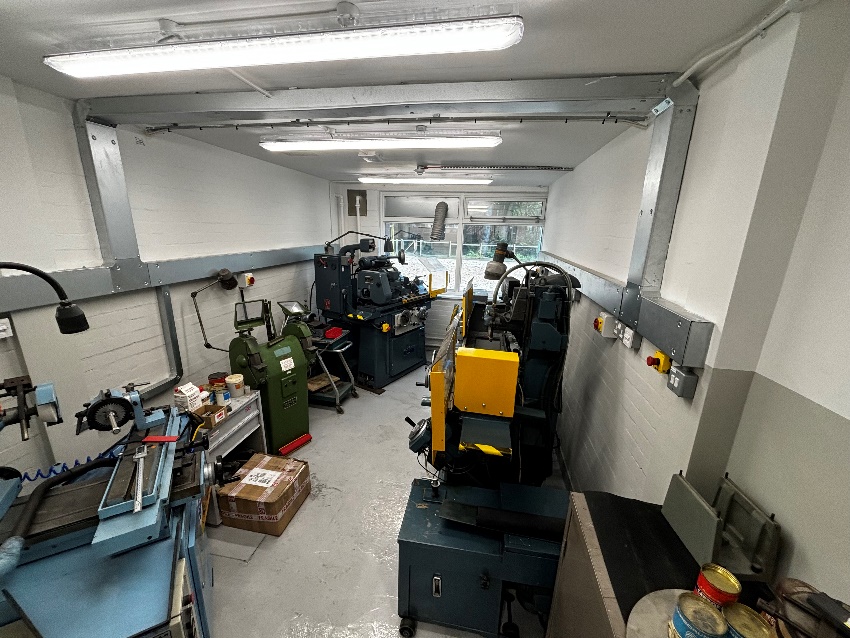 Ground floor almost complete, which is great. We/FRCS are struggling with funding to complete the original programme of work. We have been told that this work will hopefully be included in the coming years FRCS planning.
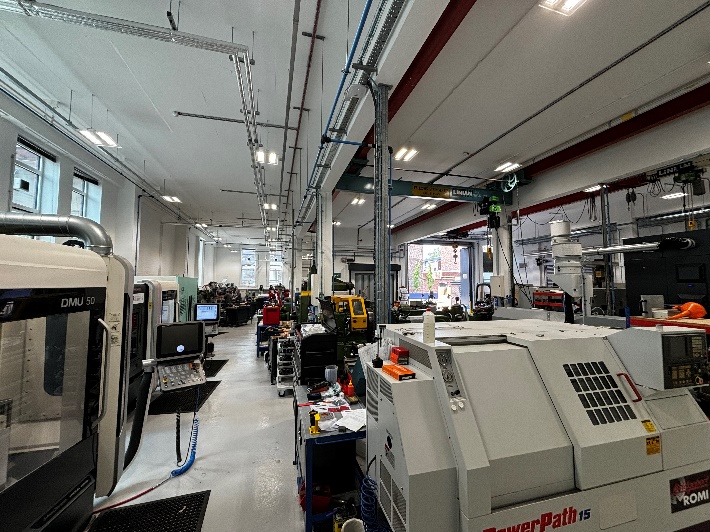 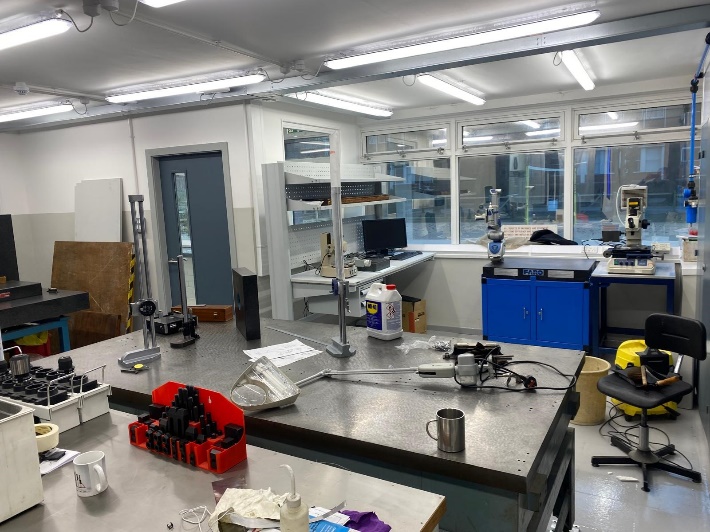 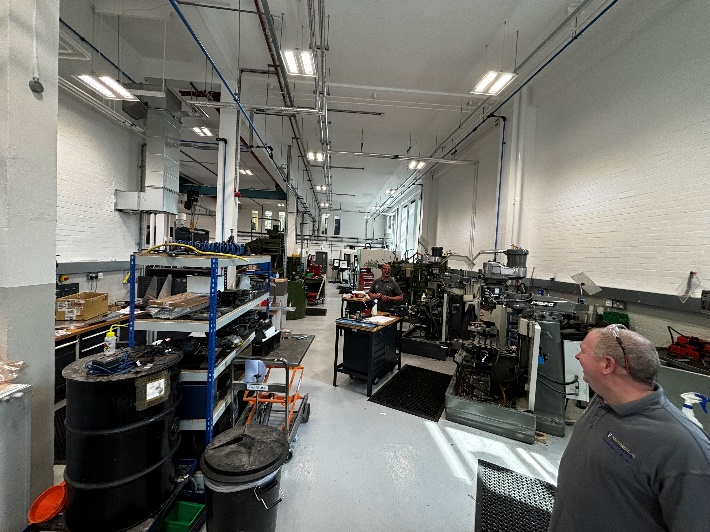 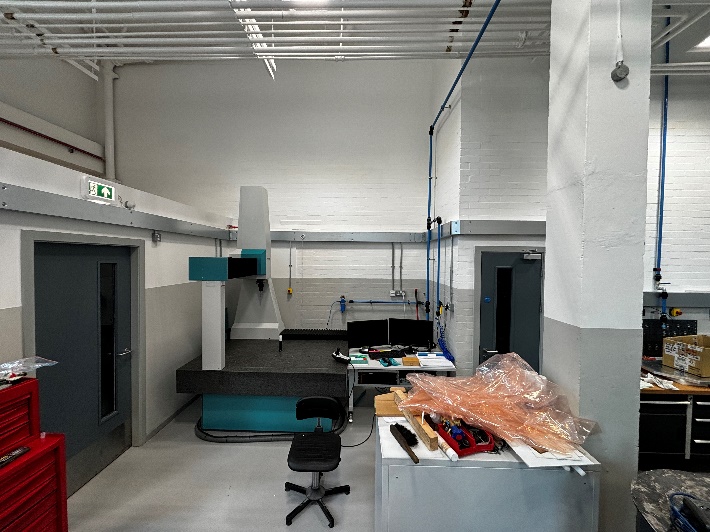 Basement improvement works and new fire corridor
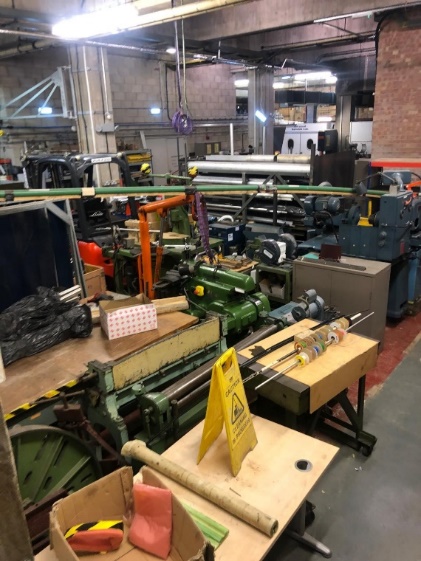 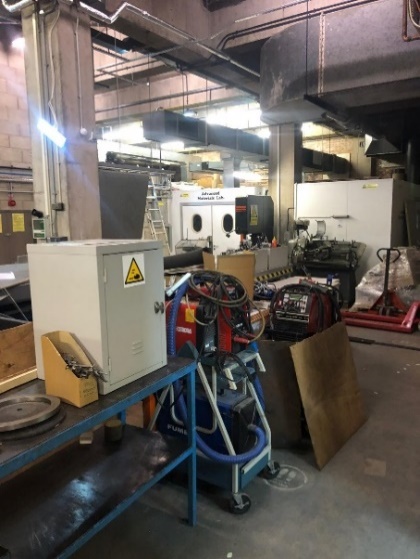 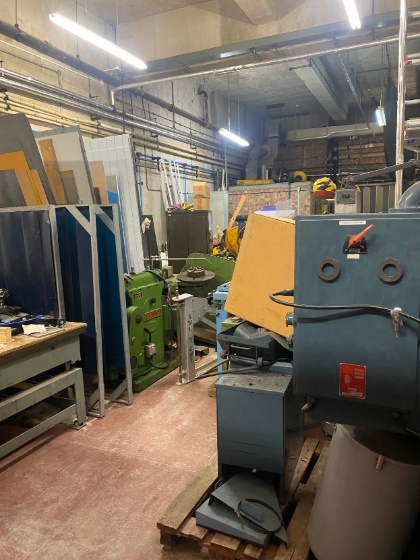 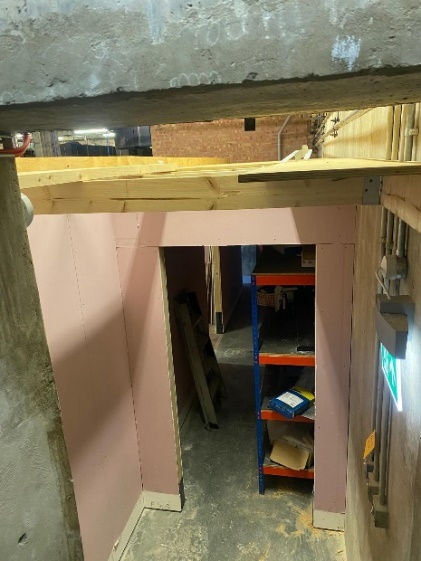 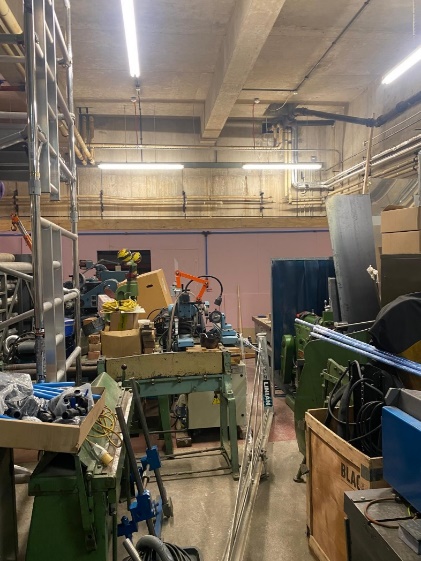 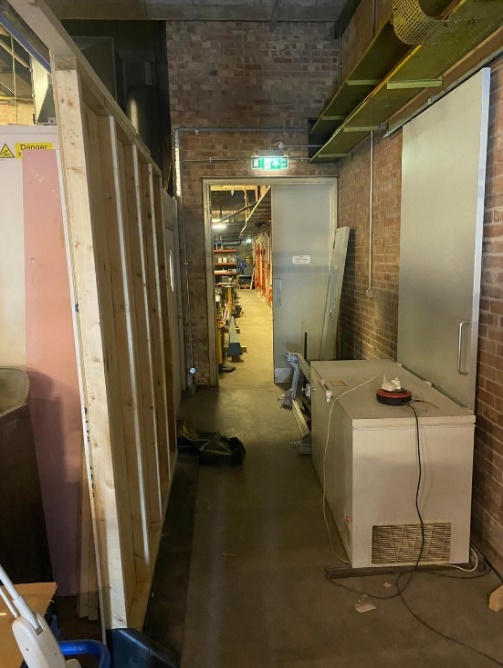 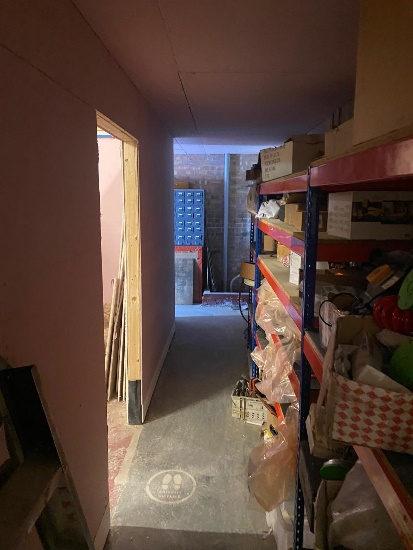 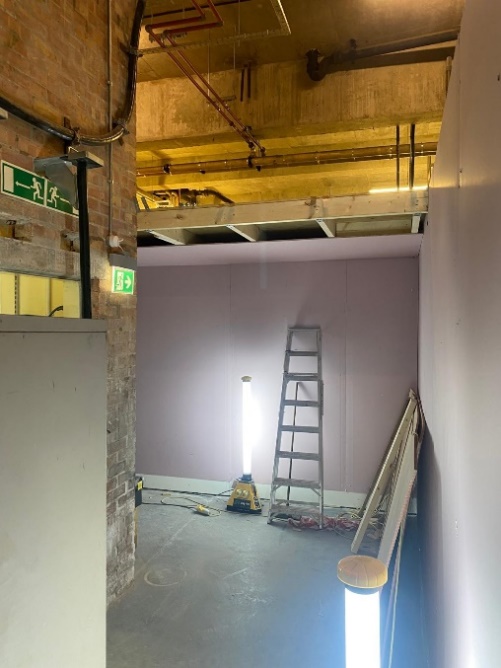 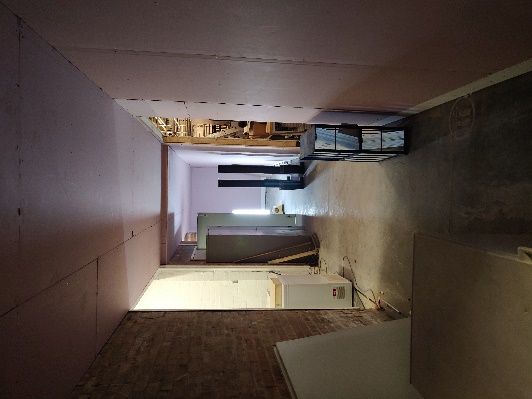 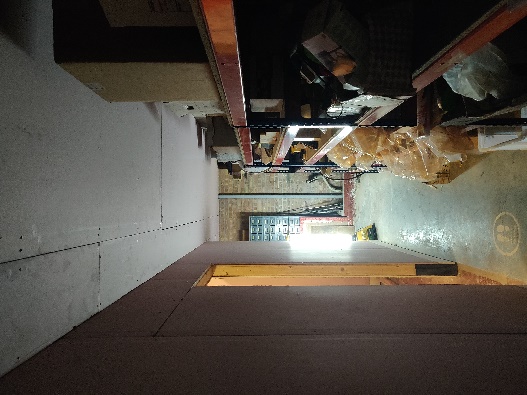 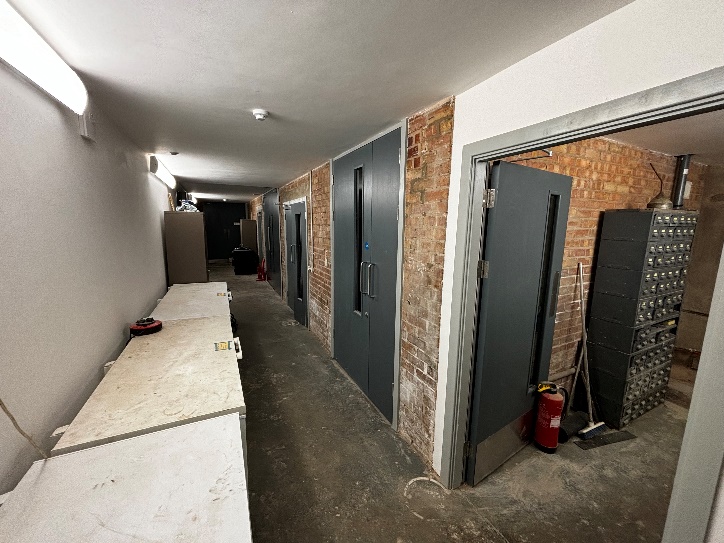 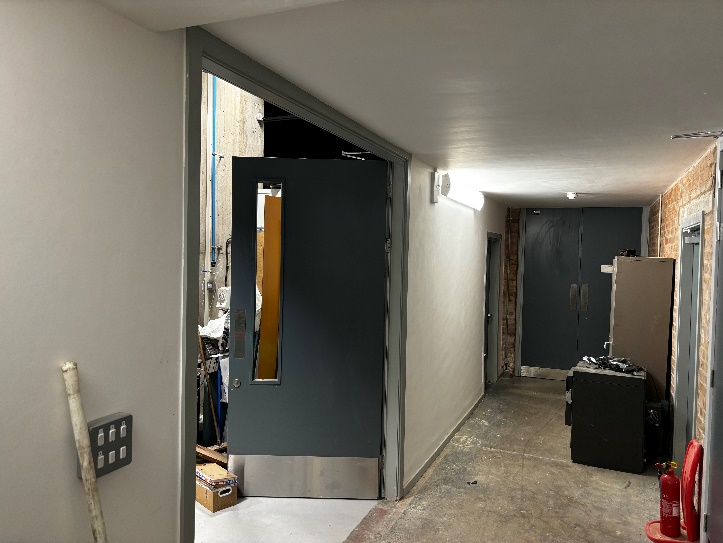 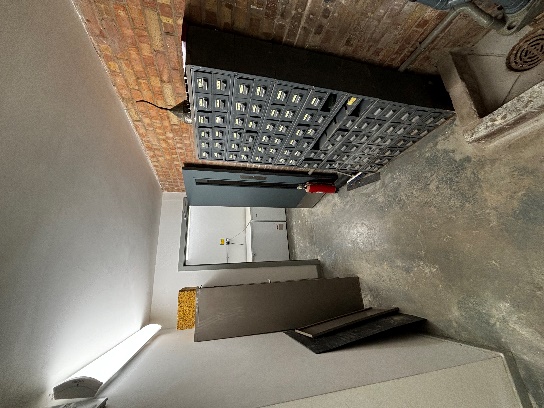 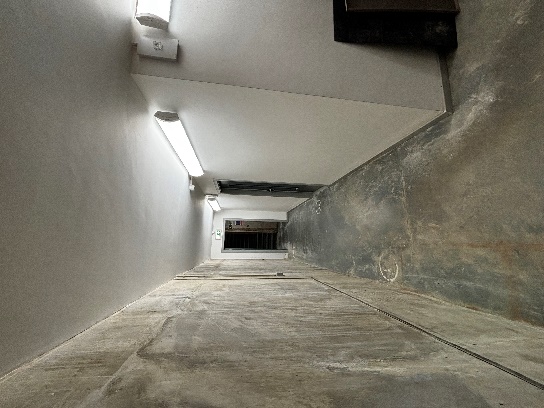 Basement Improvements
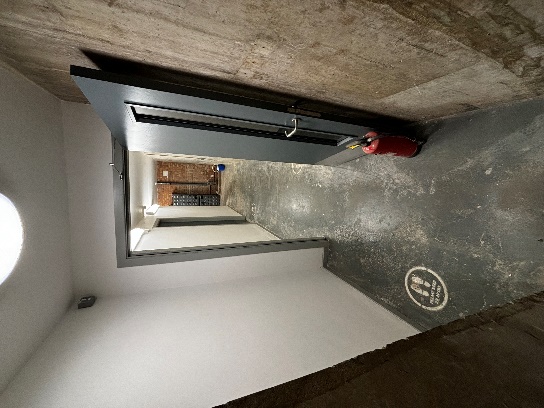 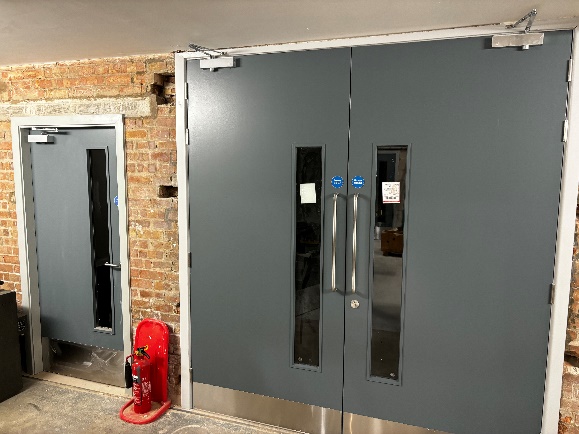 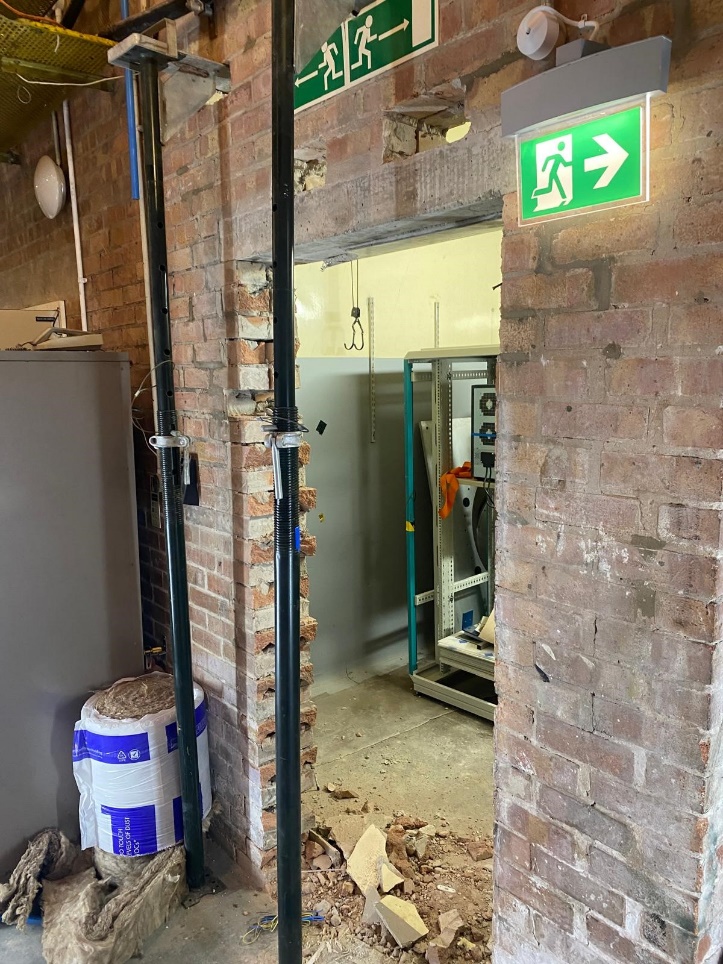 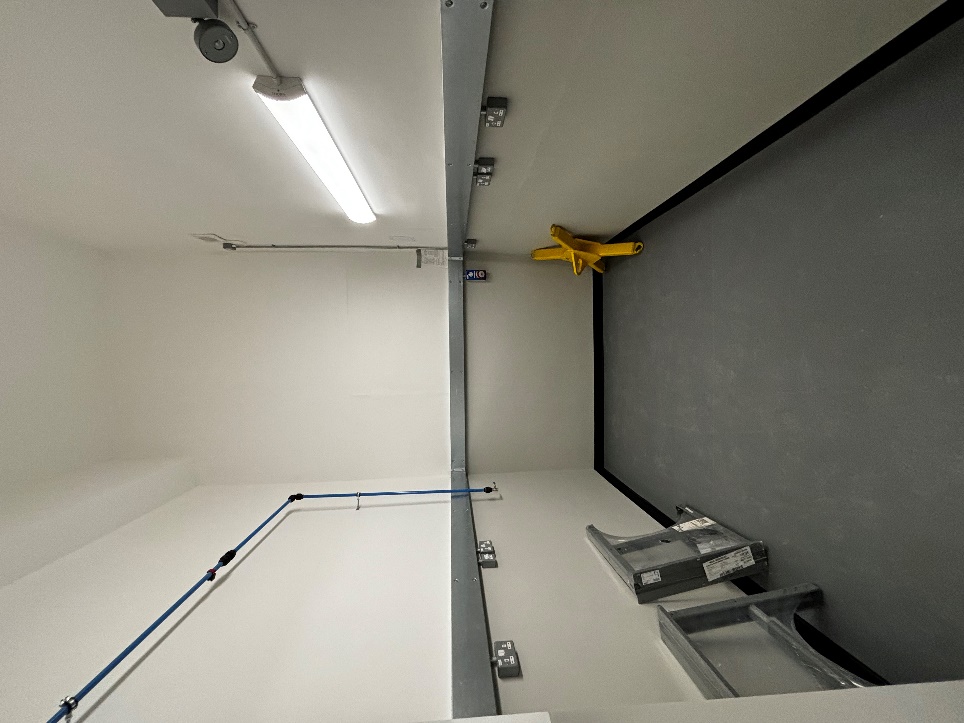 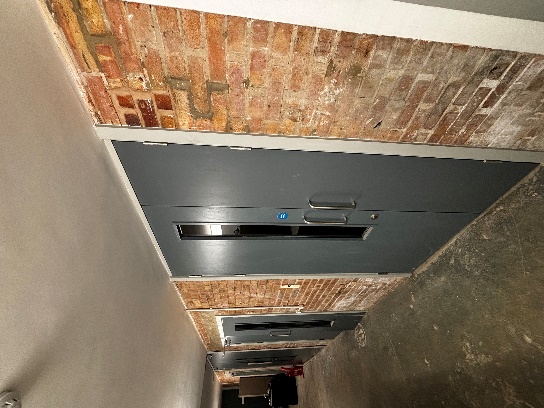 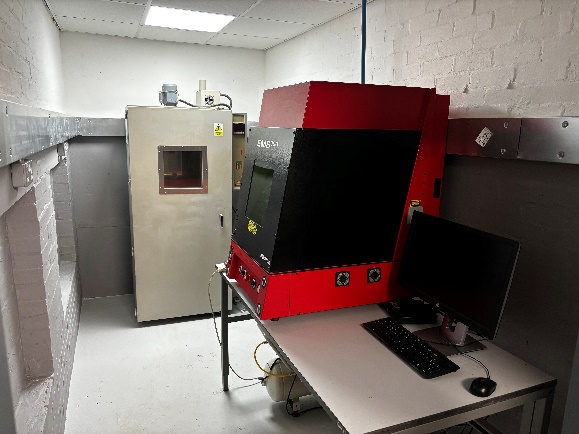 Relocated welding bay now in use with new improved extraction
Basement Improvements
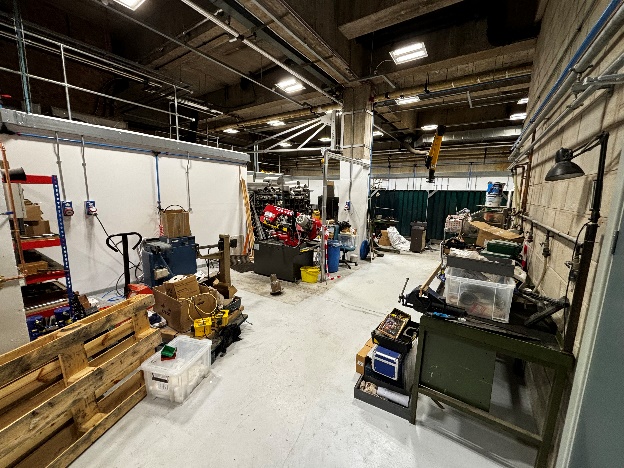 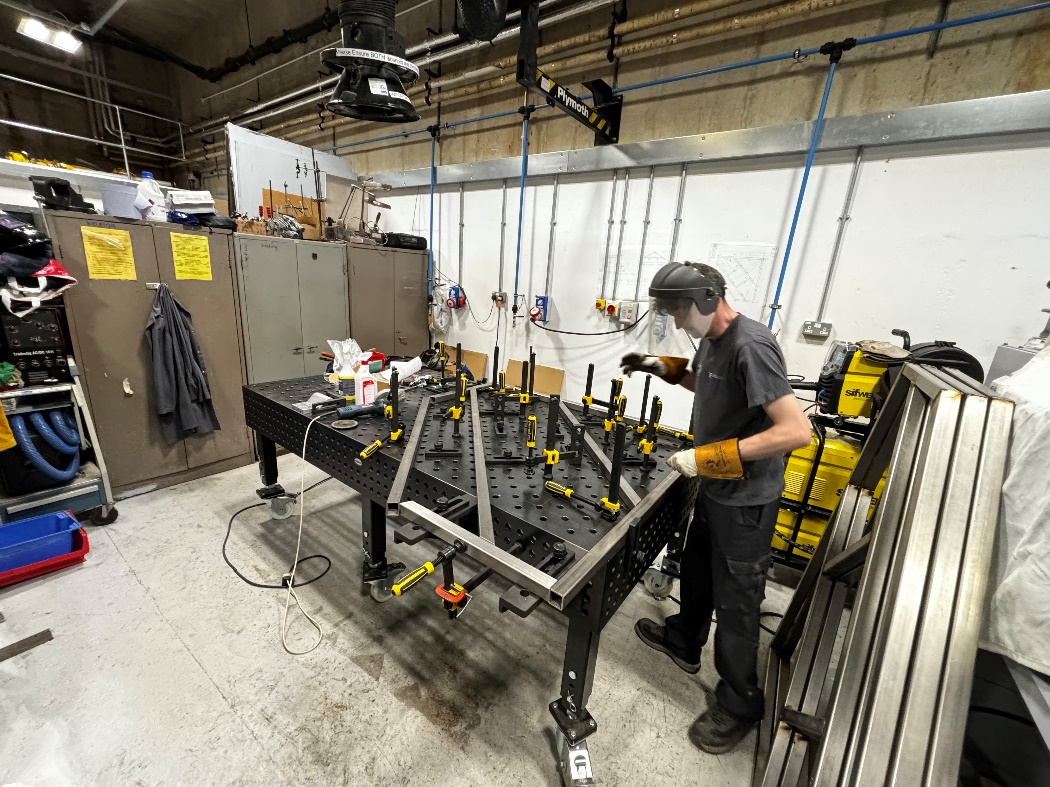 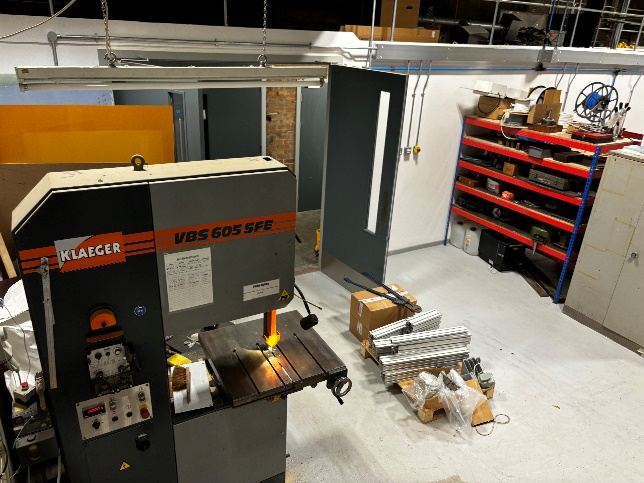 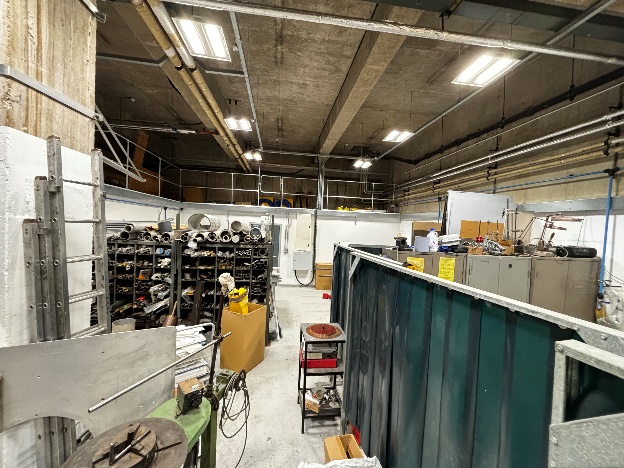 Refurbished basement 
This area has new power supplies, compressed air supply and new lighting. Both the walls and floor have been painted. We have a lot of work still to do but this area is now a much better place for us to work.
Our new bandsaw
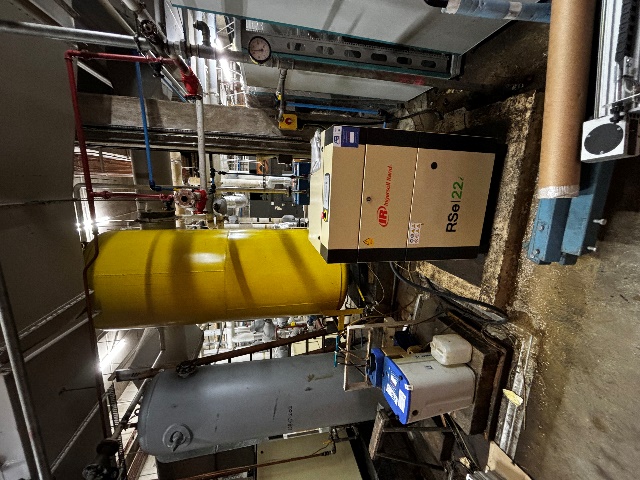 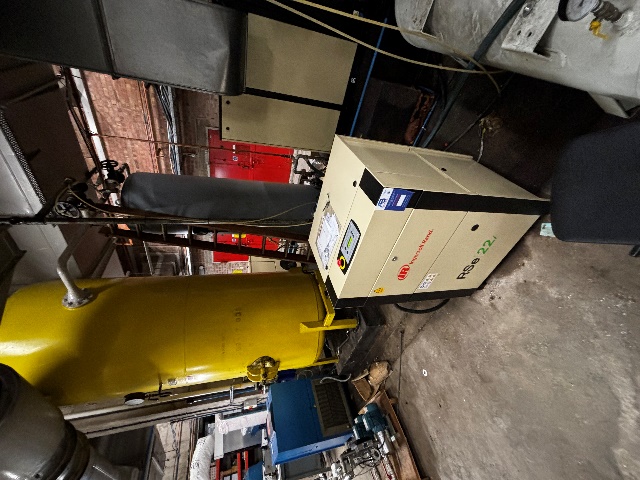 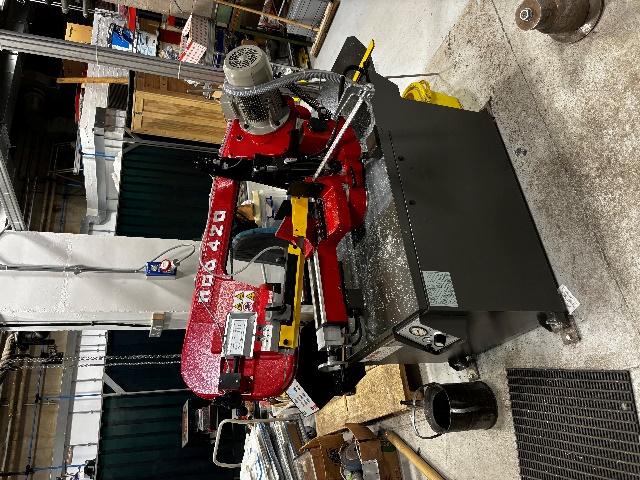 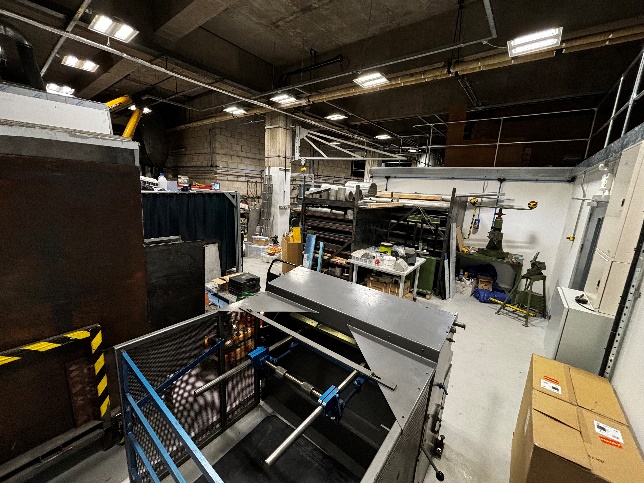 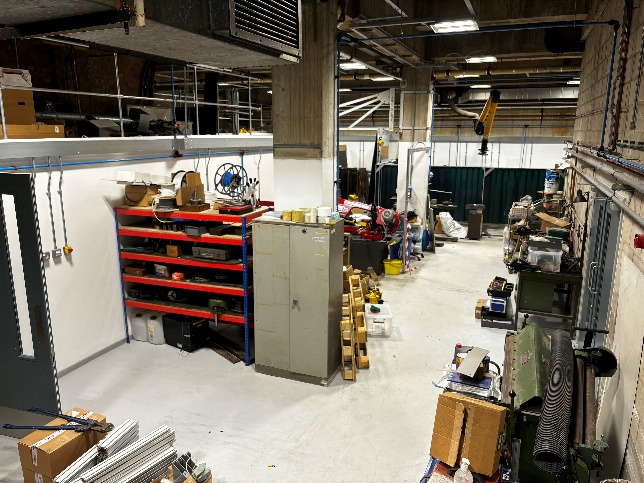 Two new 22Kw Compressors
Thanks to Tim Jones and Dan who both continue to be patient and have been very helpful counsel for me throughout this whole process
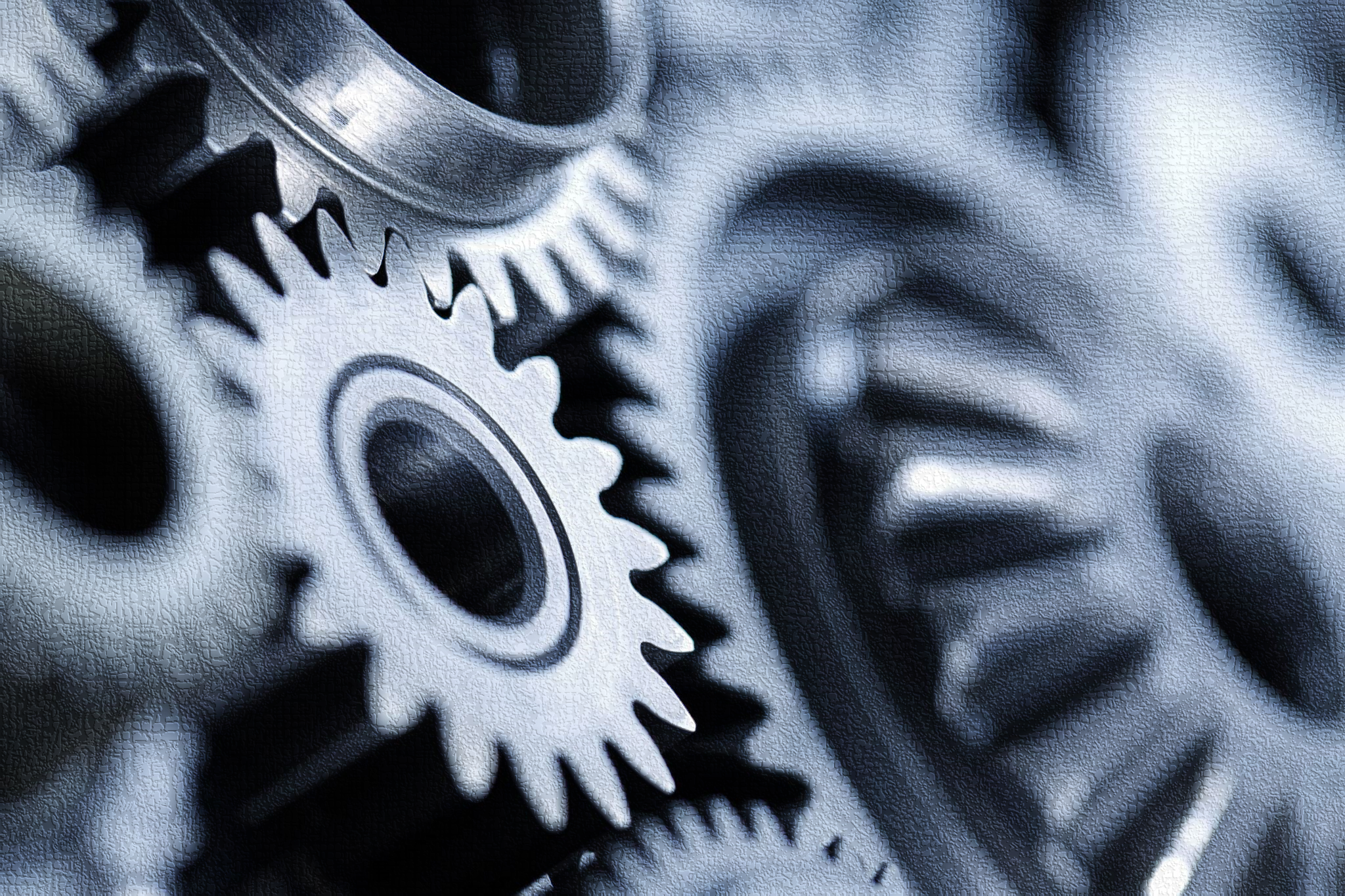 Thank You
Thanks to the DDMF team who have gone above and beyond, helping to ensure that we were never the bottle neck. They have moved so much equipment at very short notice and have continued making parts for you
Thanks to Tim Veal, Monica and Joost who stepped in when it was necessary helping to persuade FRCS to do what they were supposed to do
Thanks to Tom O'Brien (FRCS) who has managed our project.
Showcase
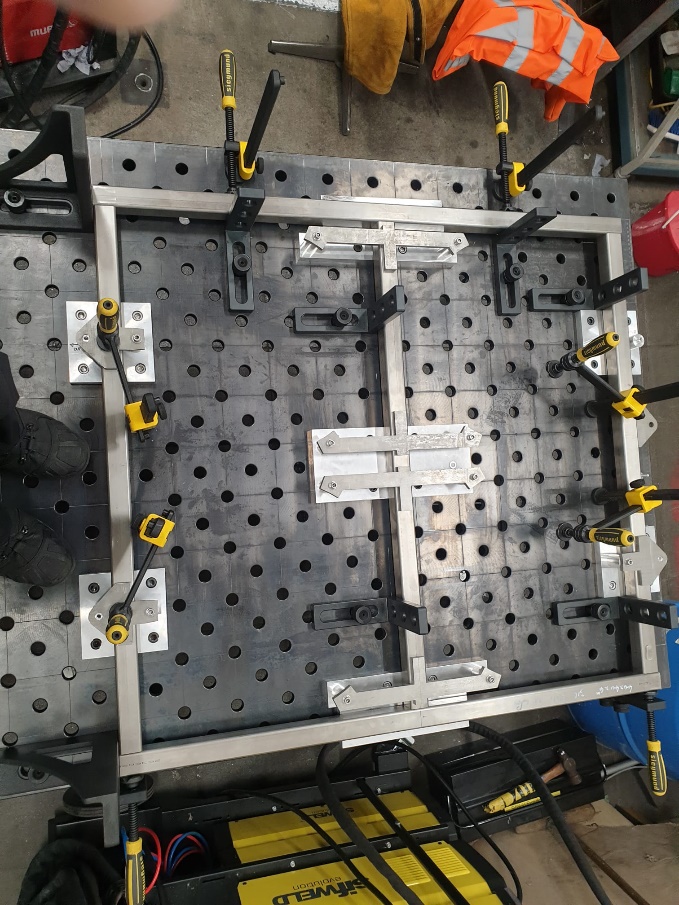 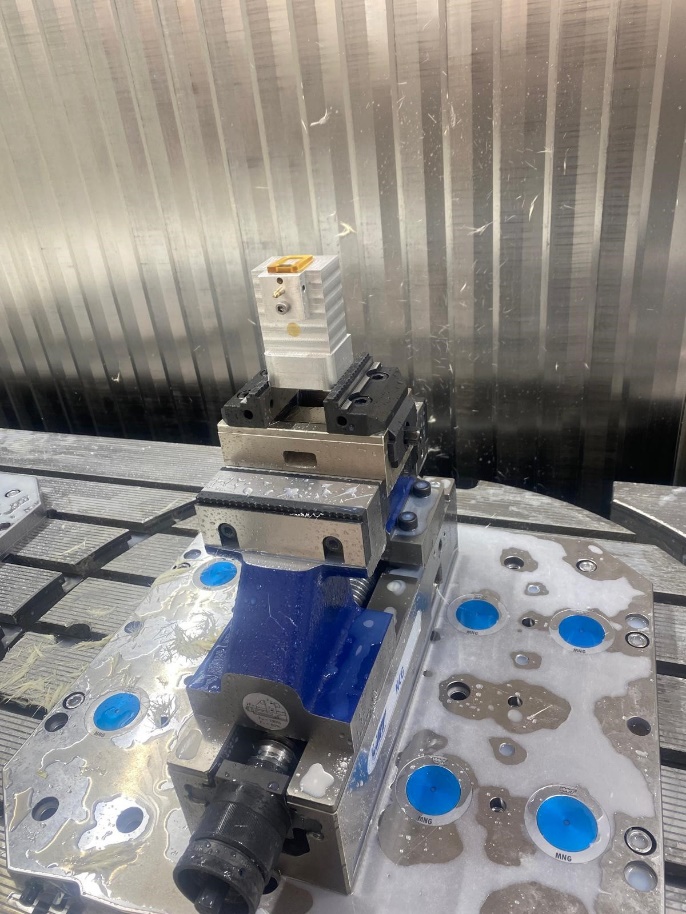 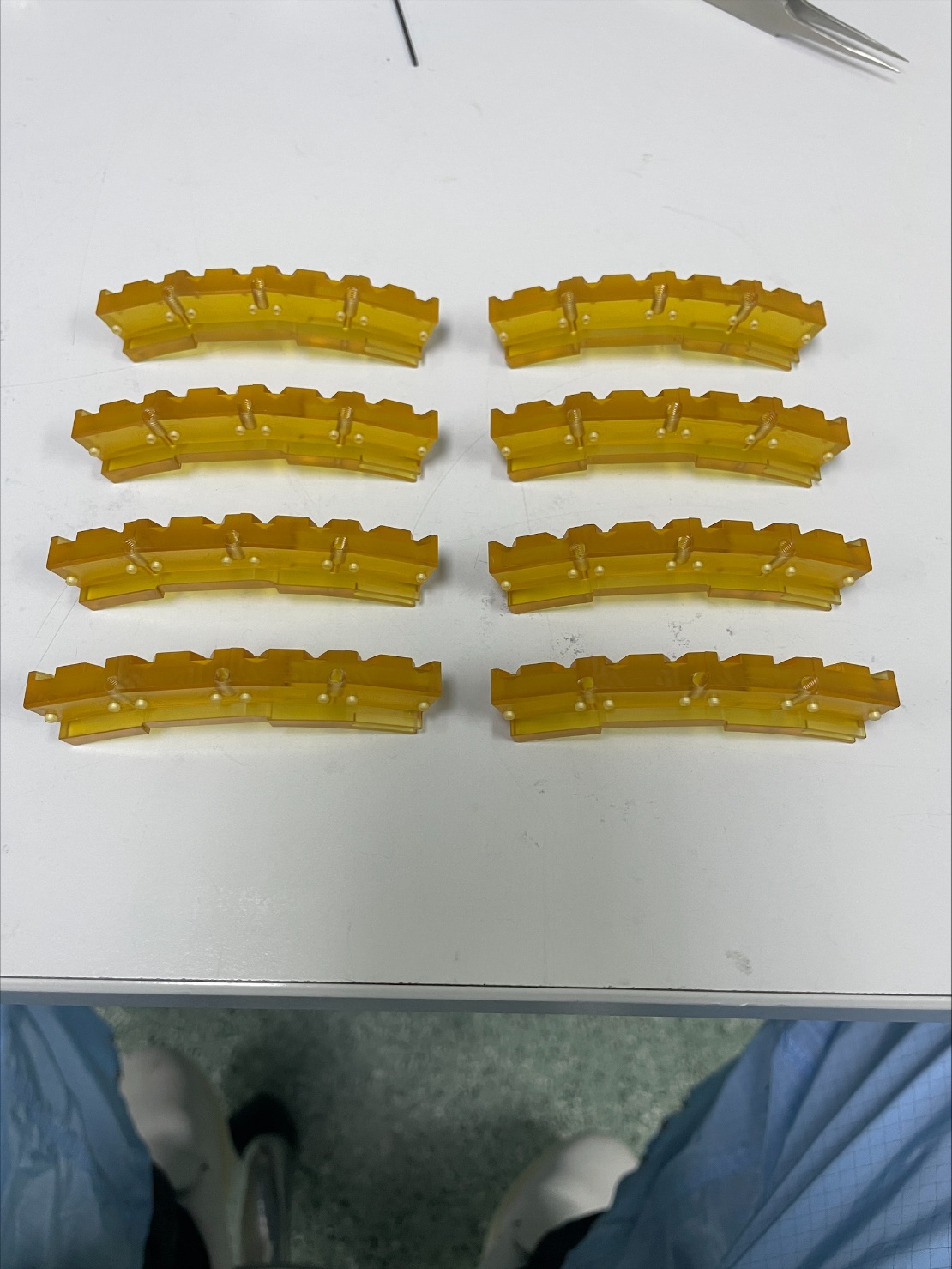 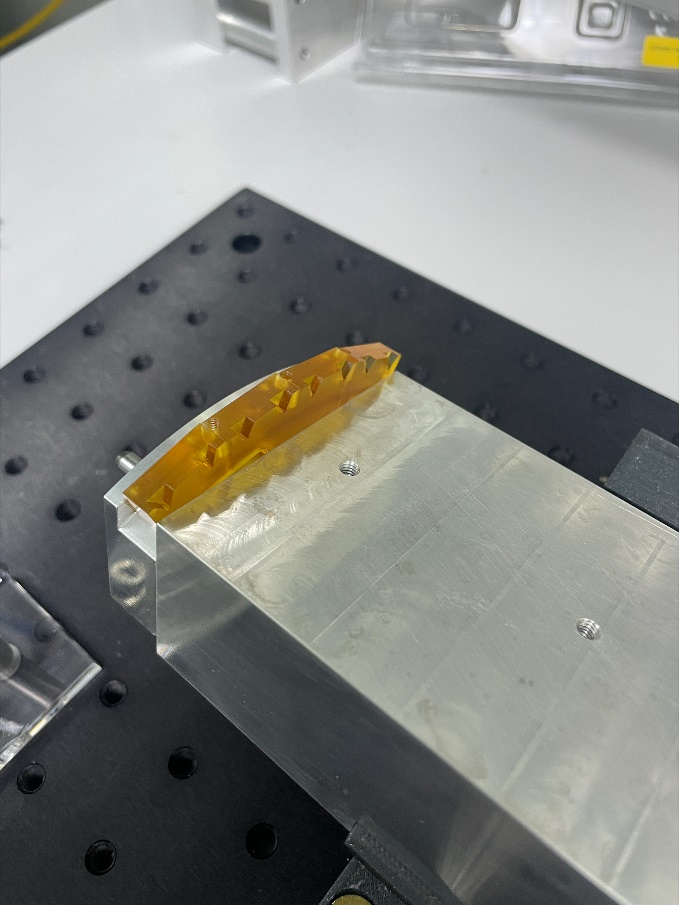 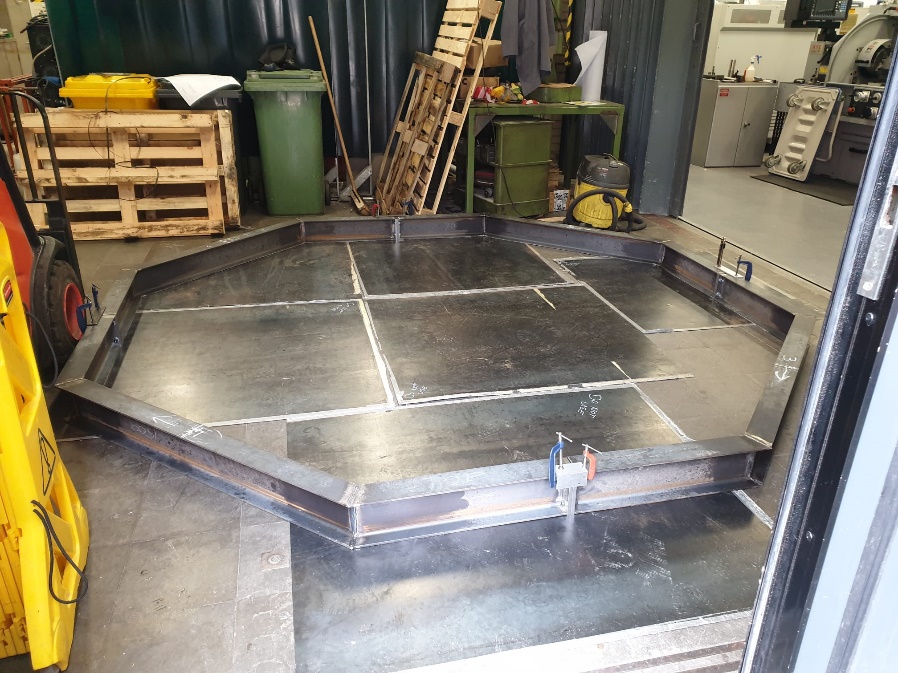 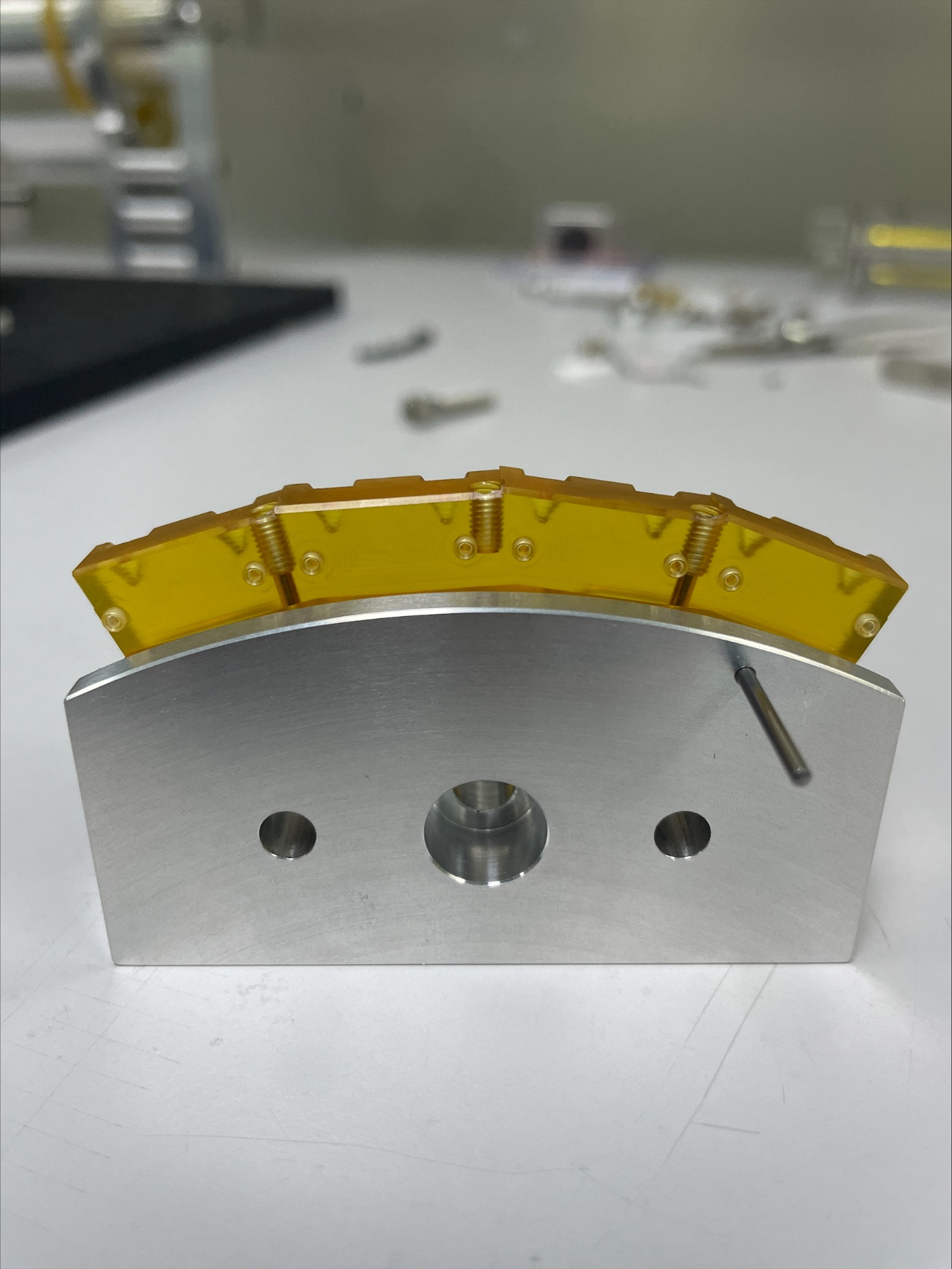 Showcase
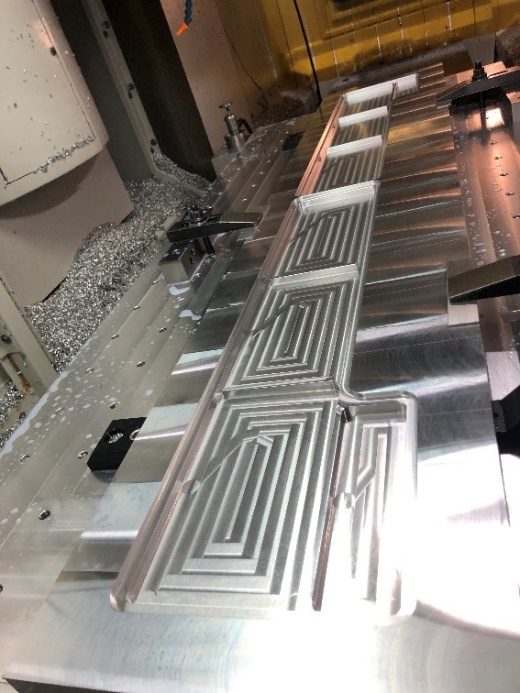 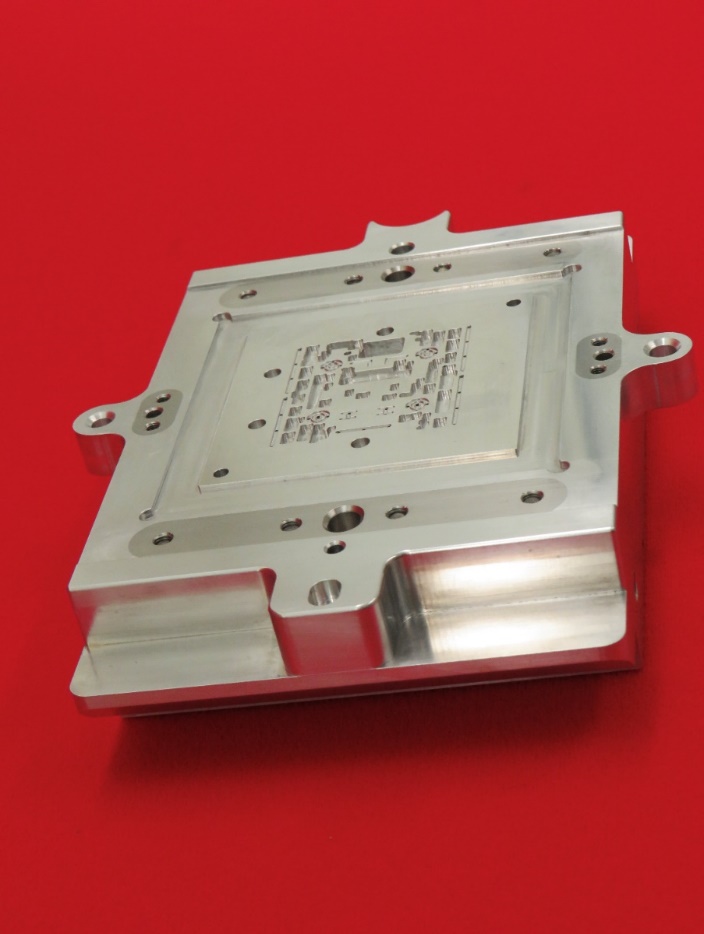 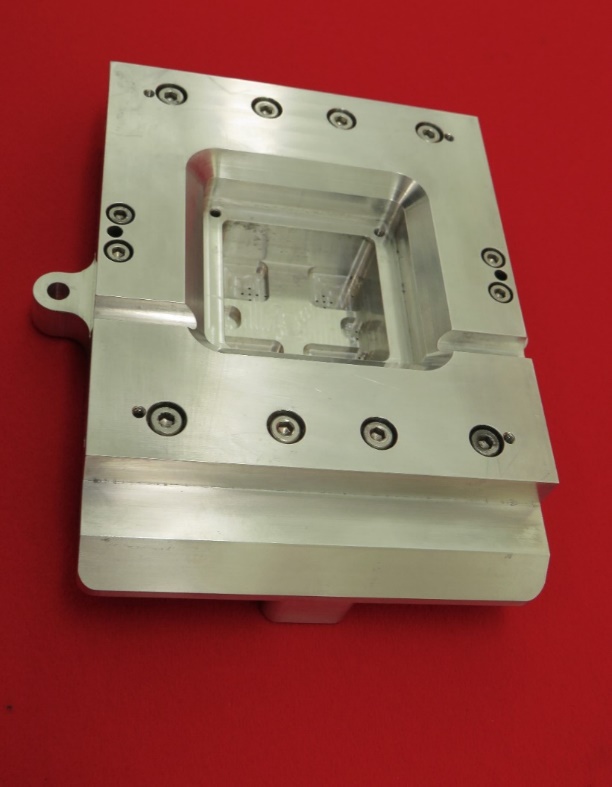 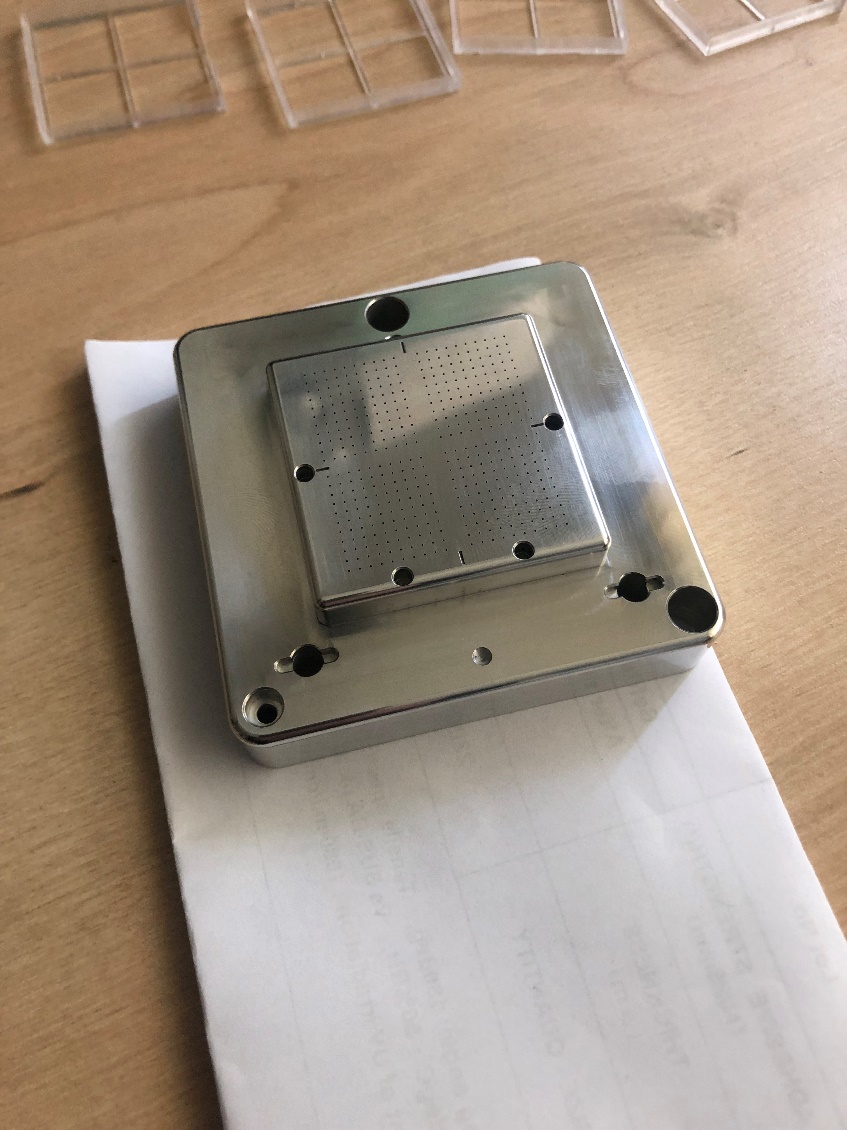 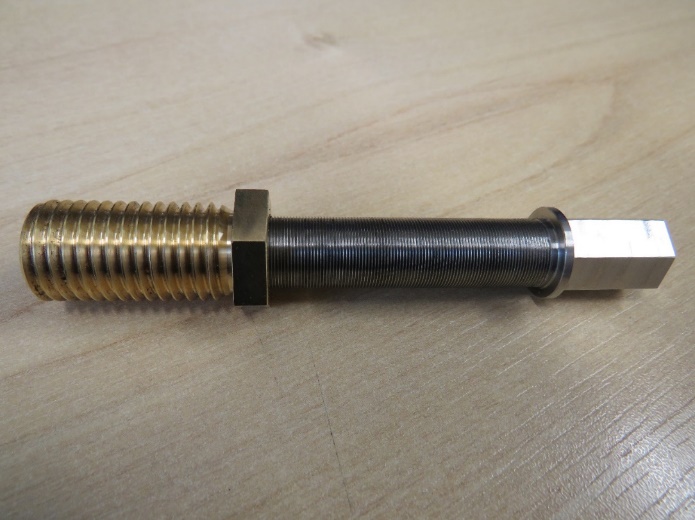 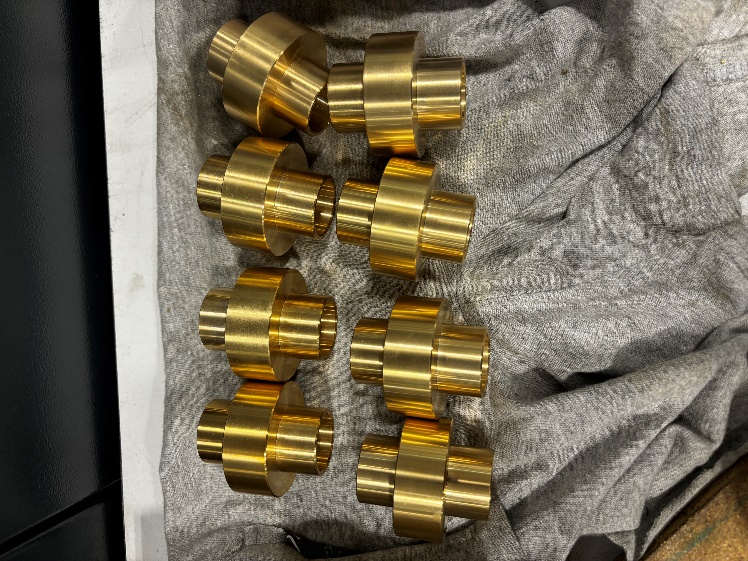 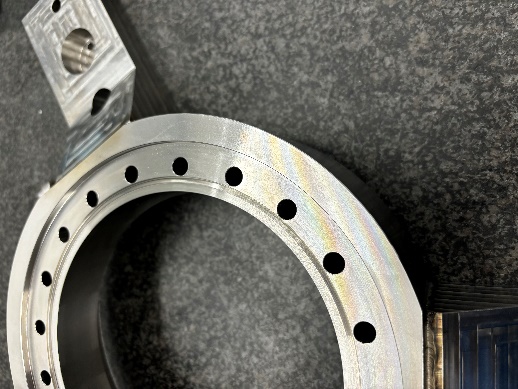 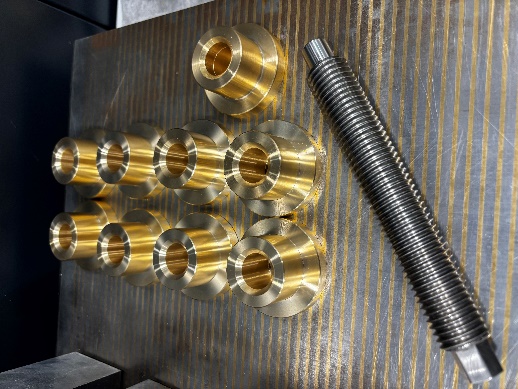 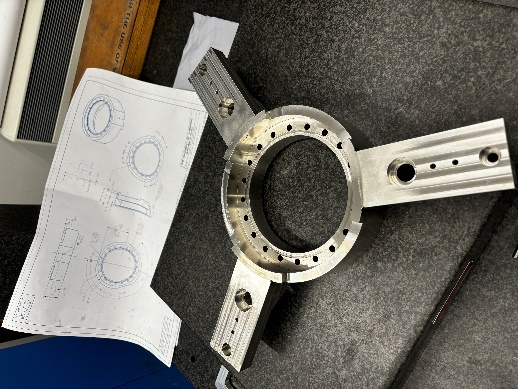 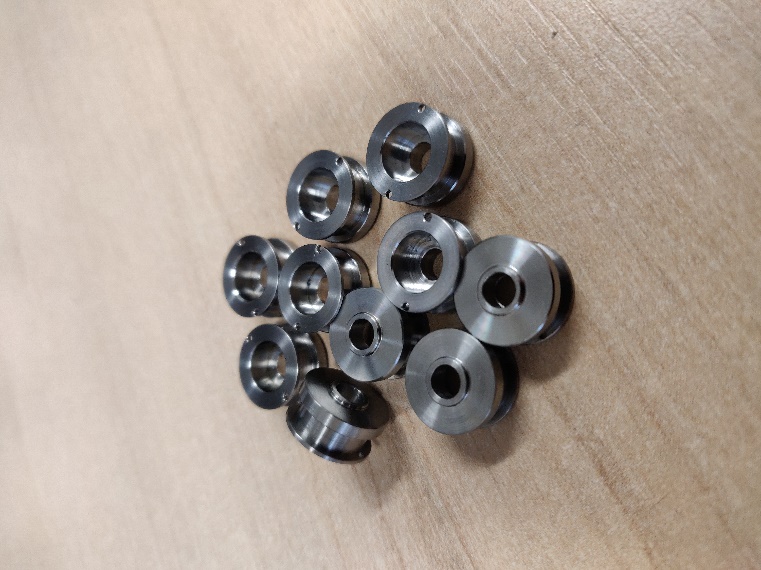 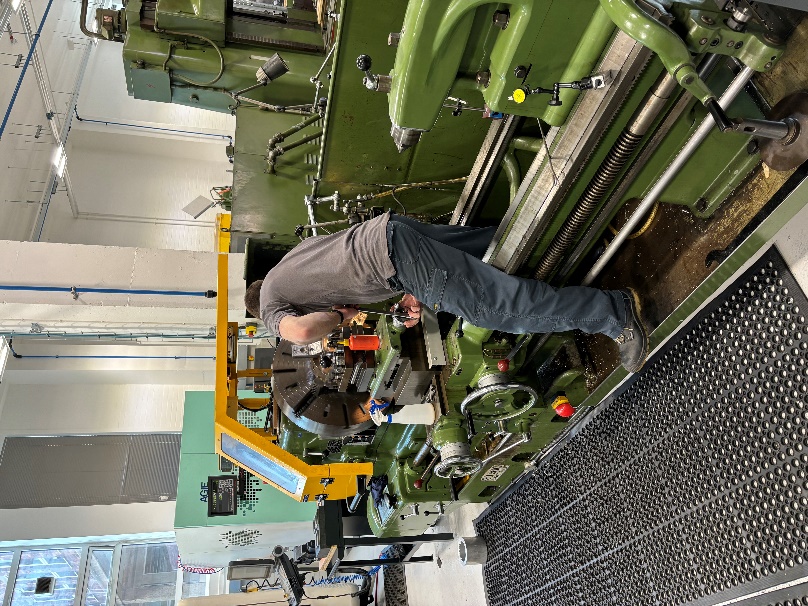 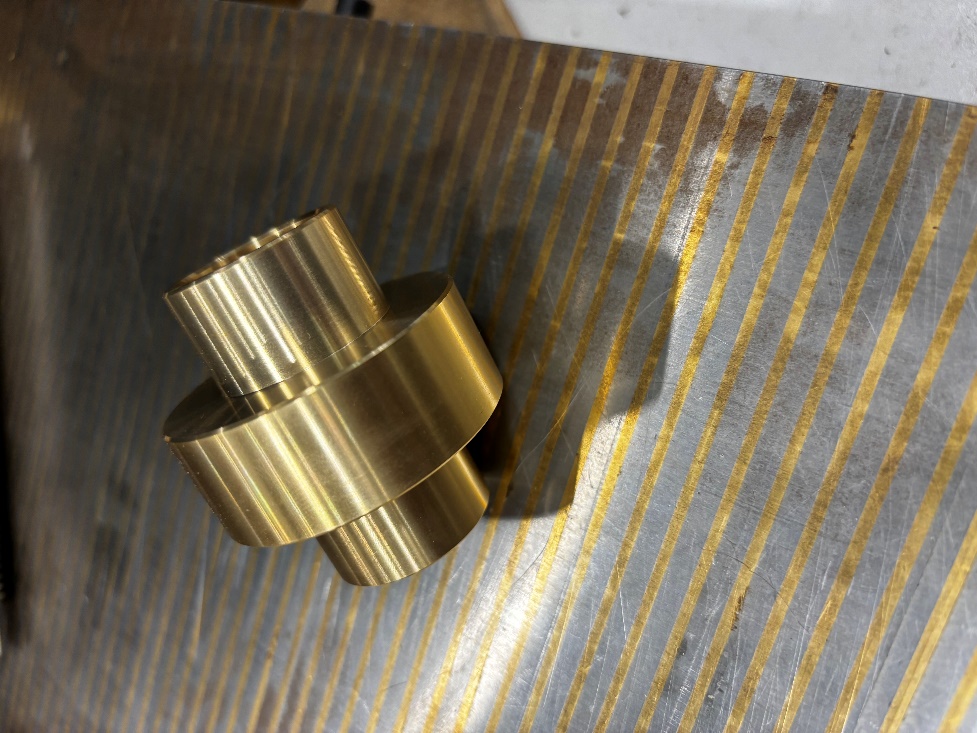 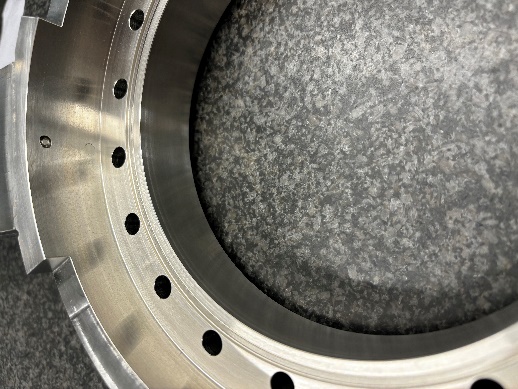 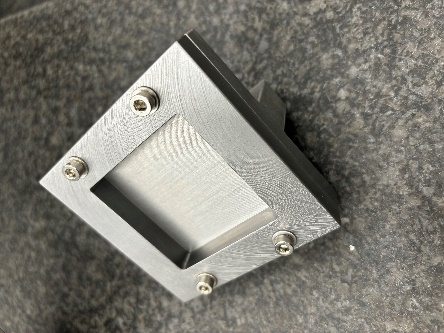 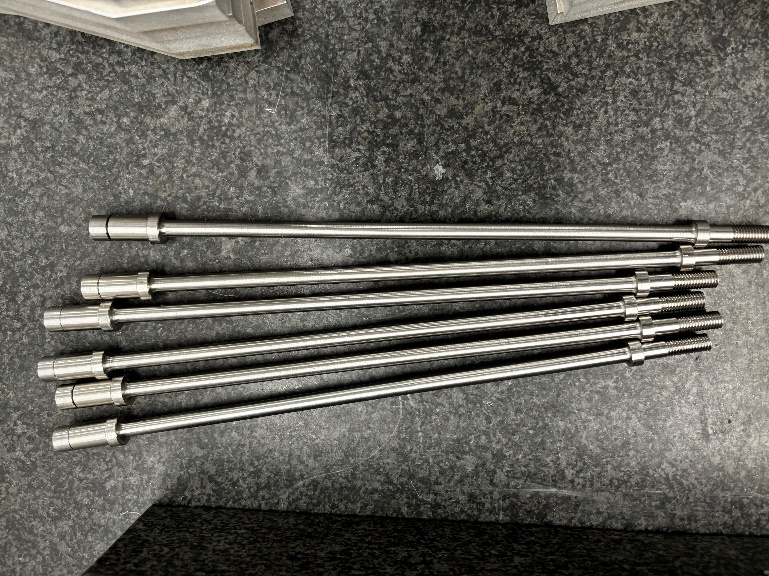 Showcase
Parts for Atlas half cylinder assembly
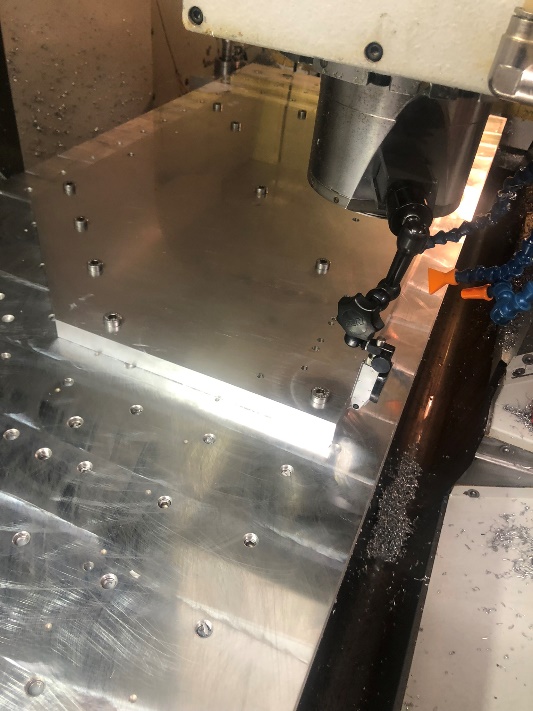 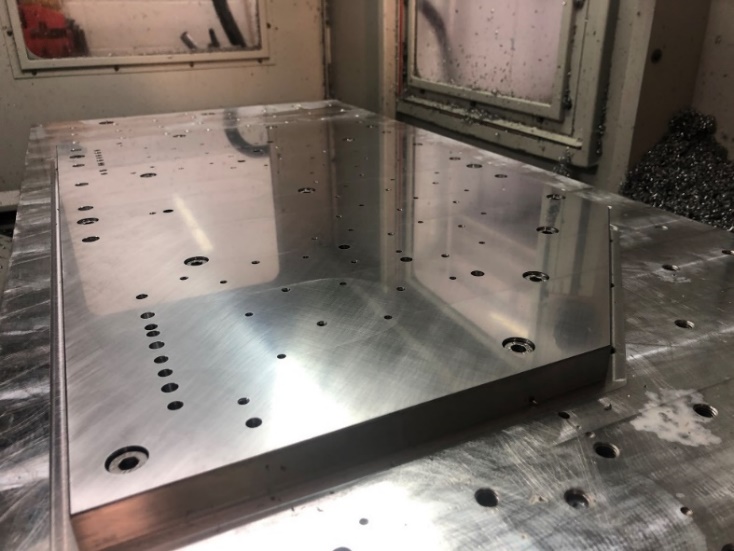 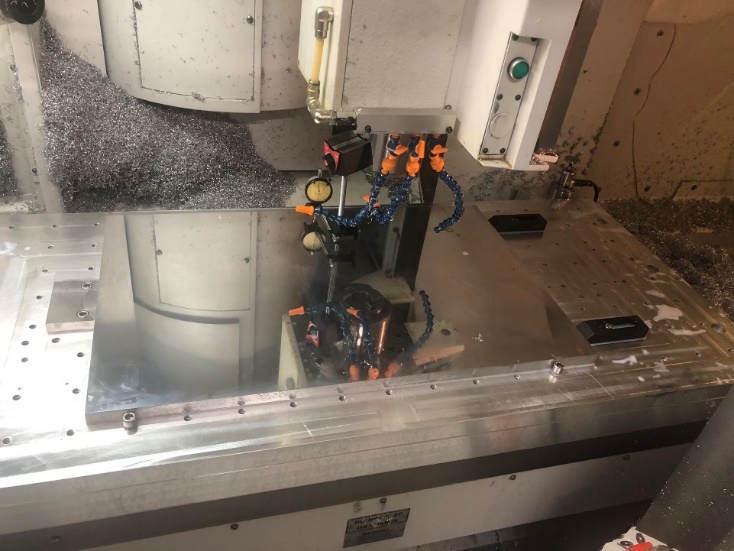 Atlas
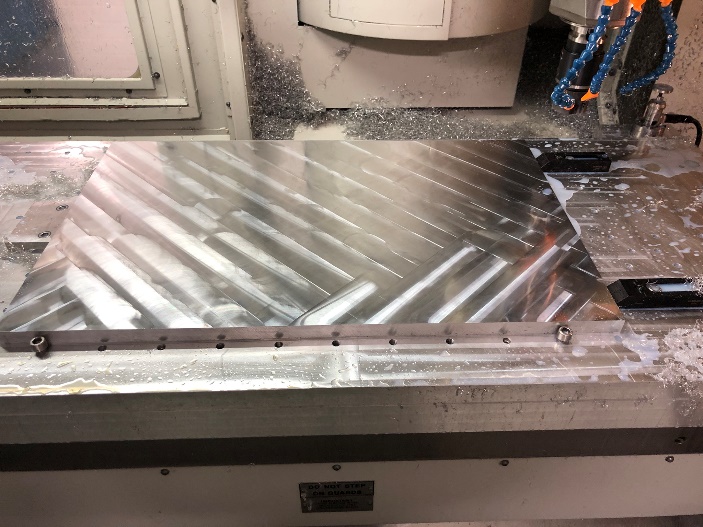 Above parts being manufactured with thickness 
tolerance of ± 25µm and parallel to 50µm. 
Below same parts assembled in the cleanroom holding a half cylinder
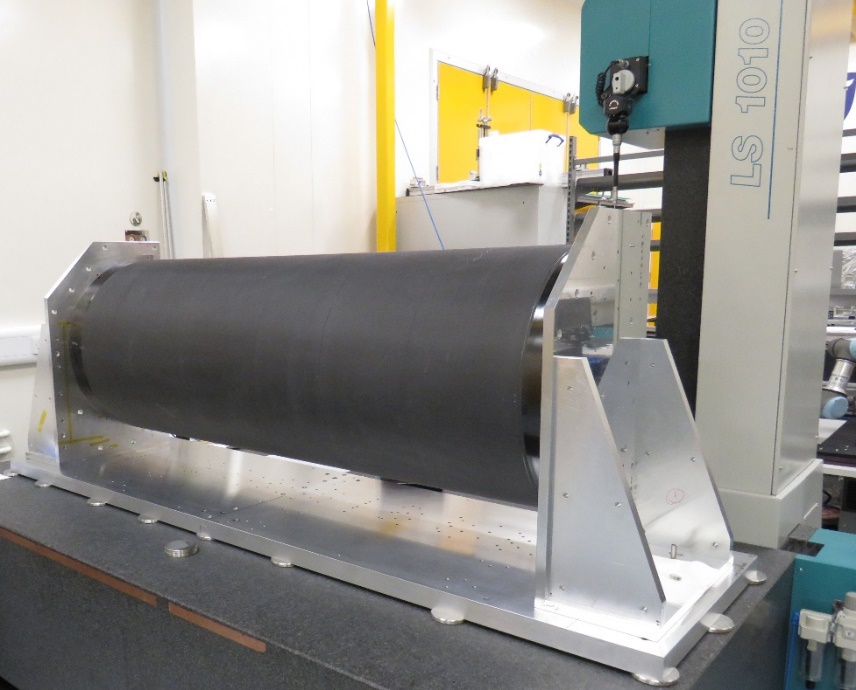 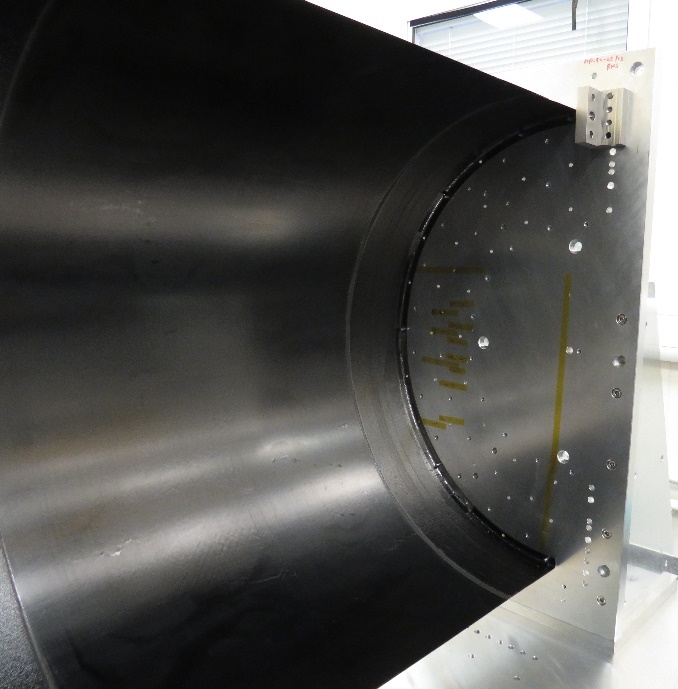 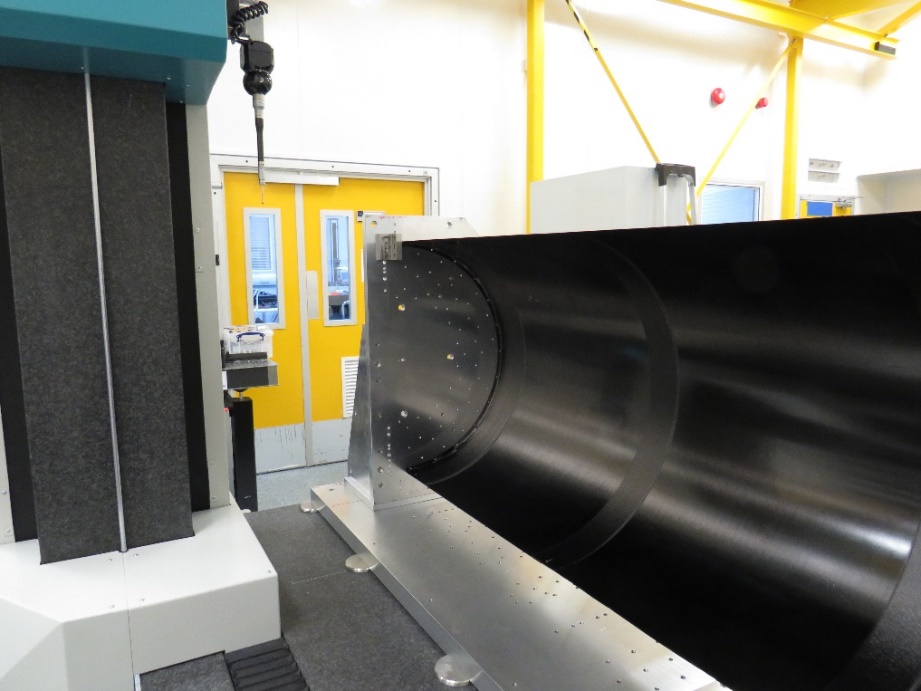 AML
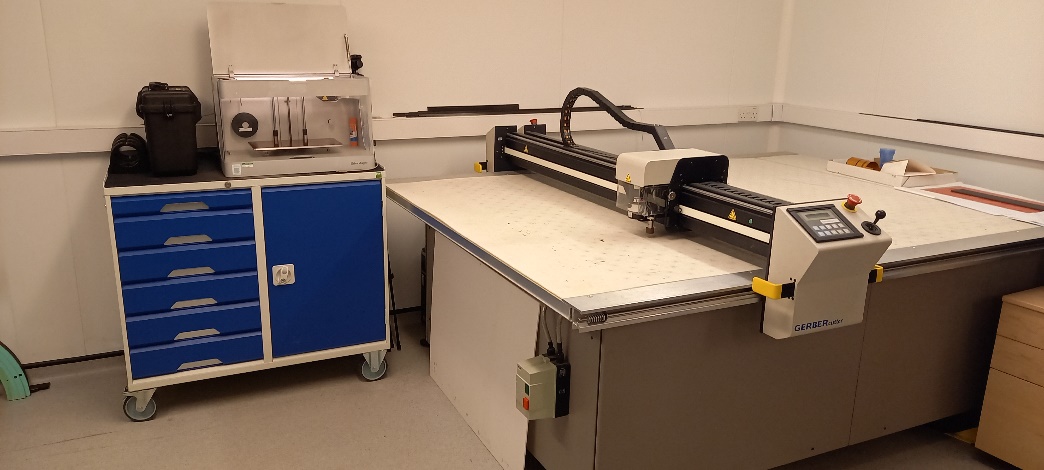 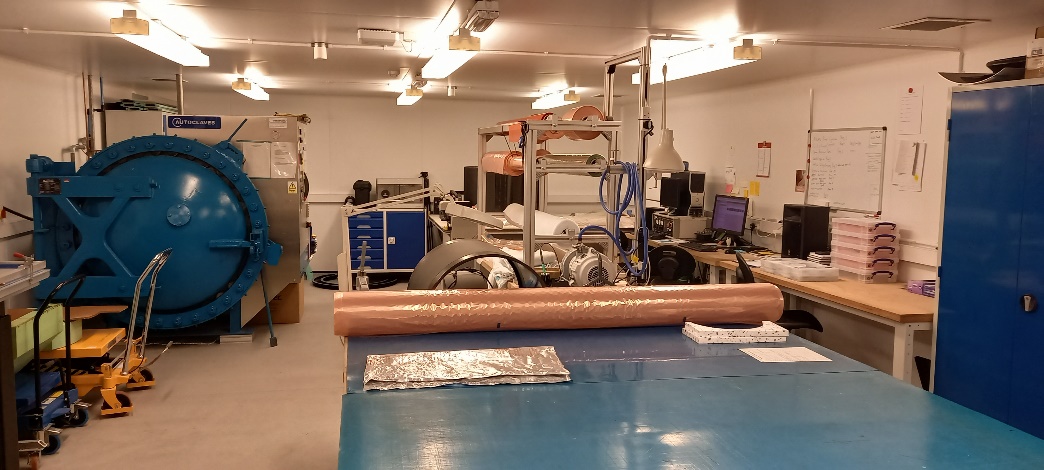 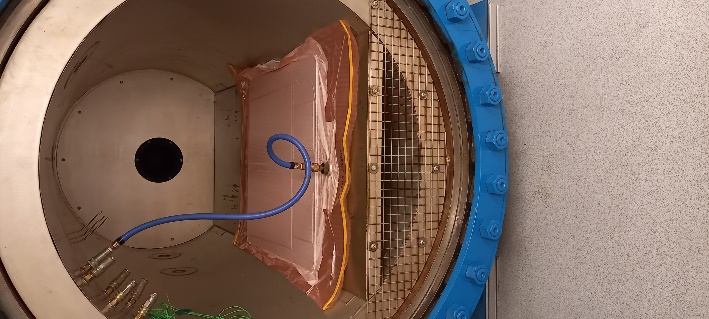 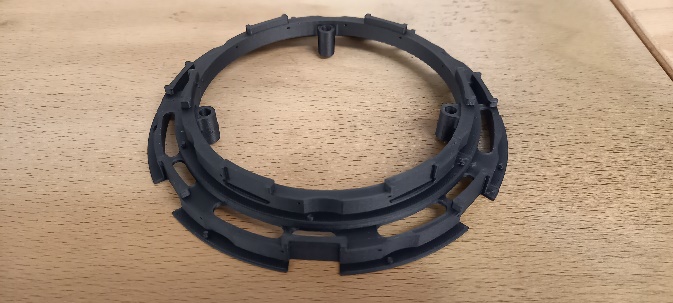 Onyx (Nylon + chopped Carbon fibre) 3D printed parts
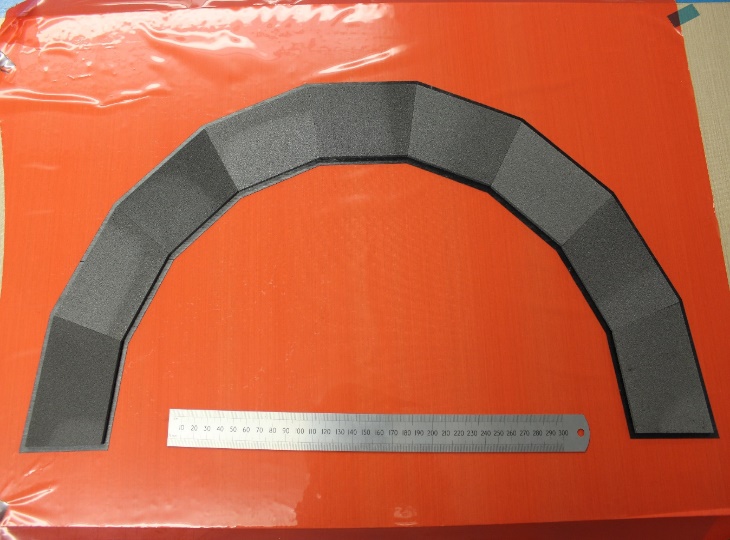 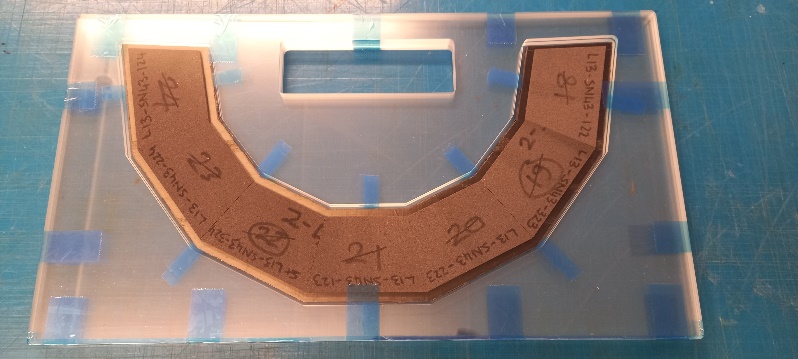 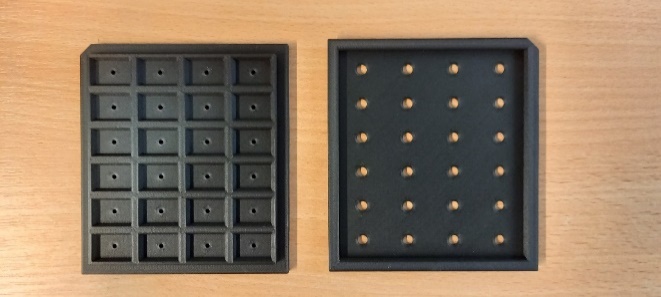 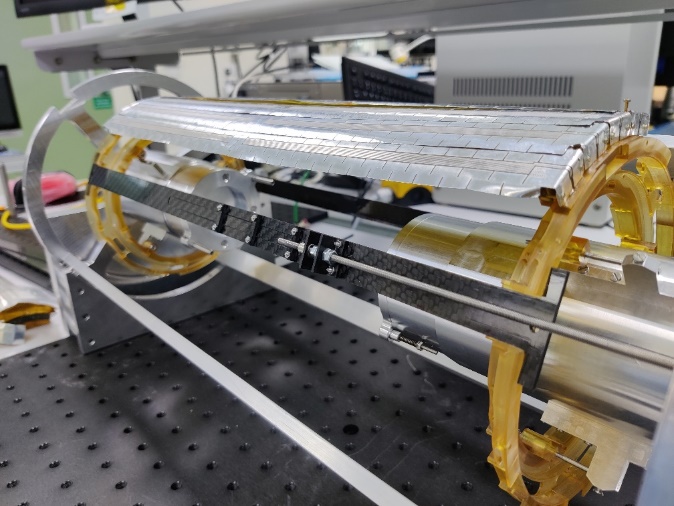 Co-curing using carbon foam core structures
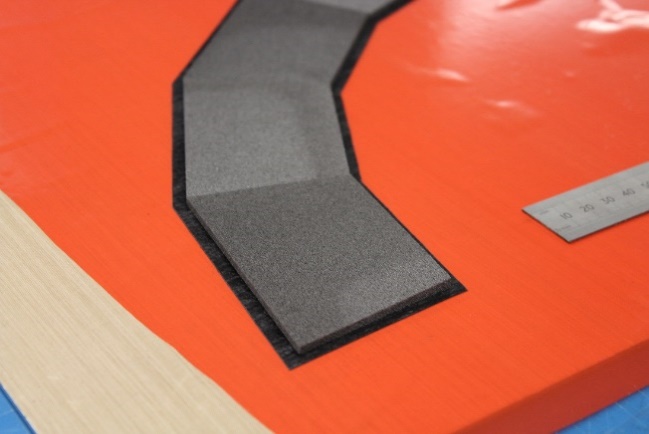 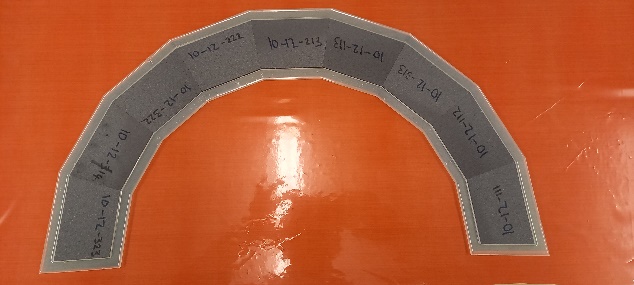 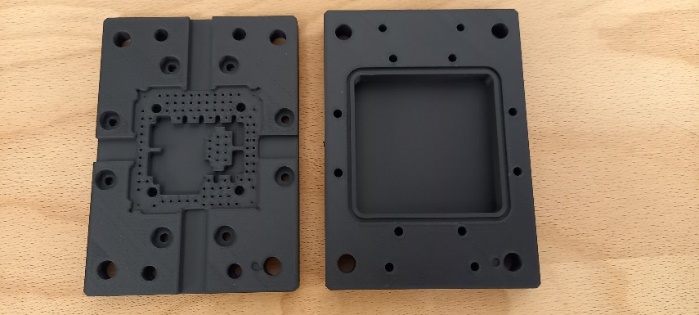 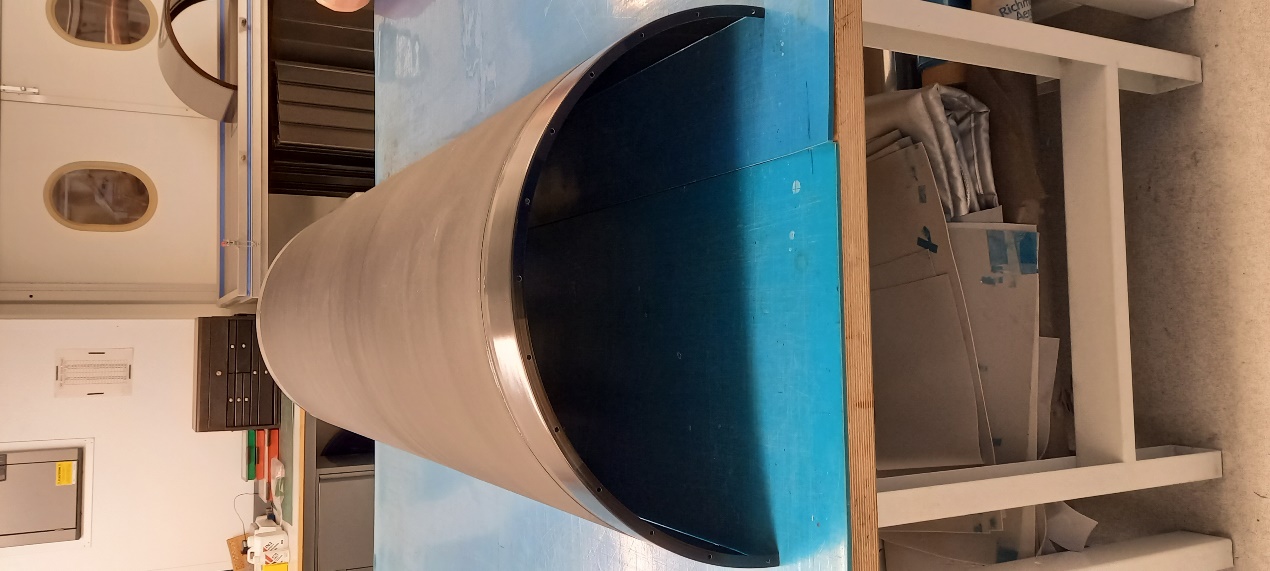 AML
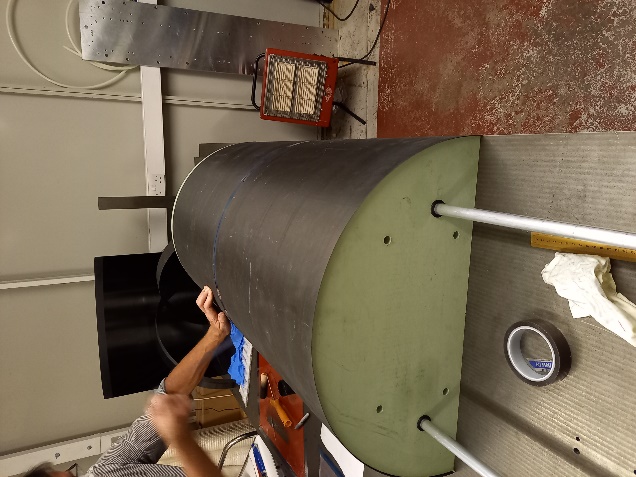 Prototypes for Atlas half cylinders
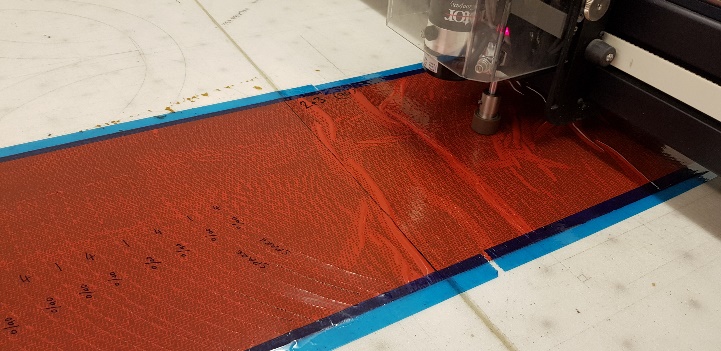 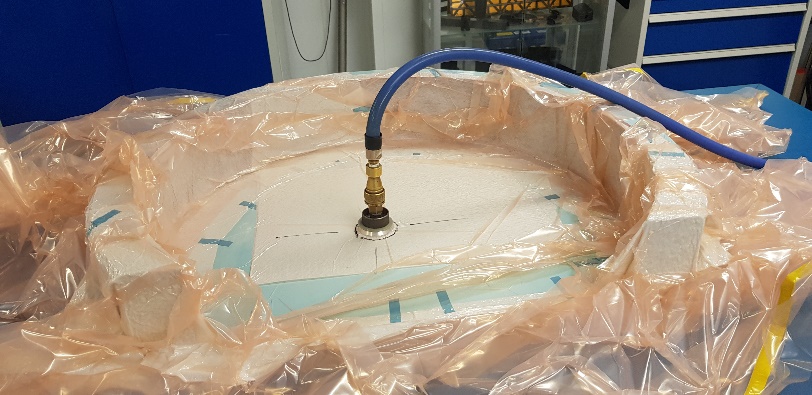 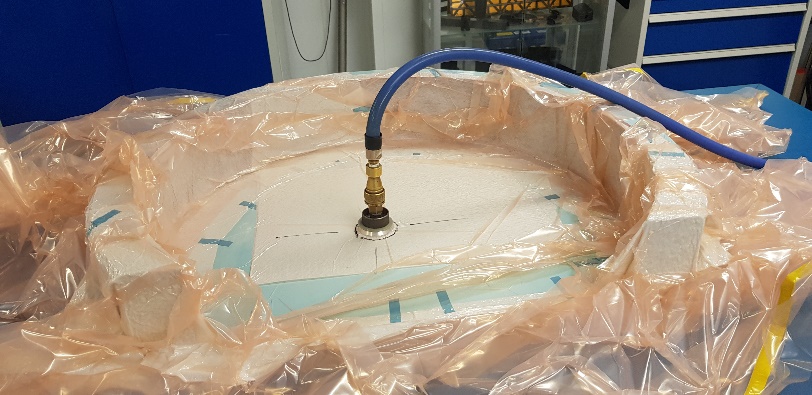 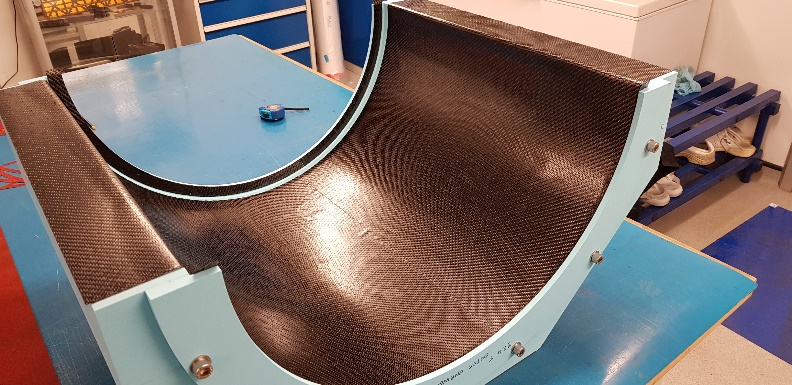 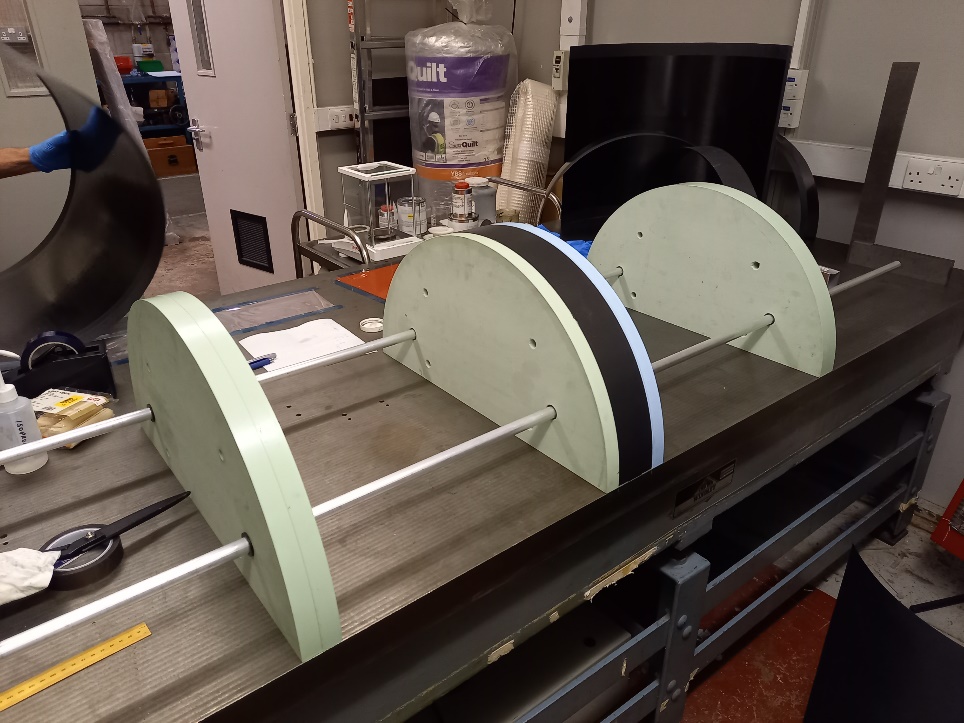 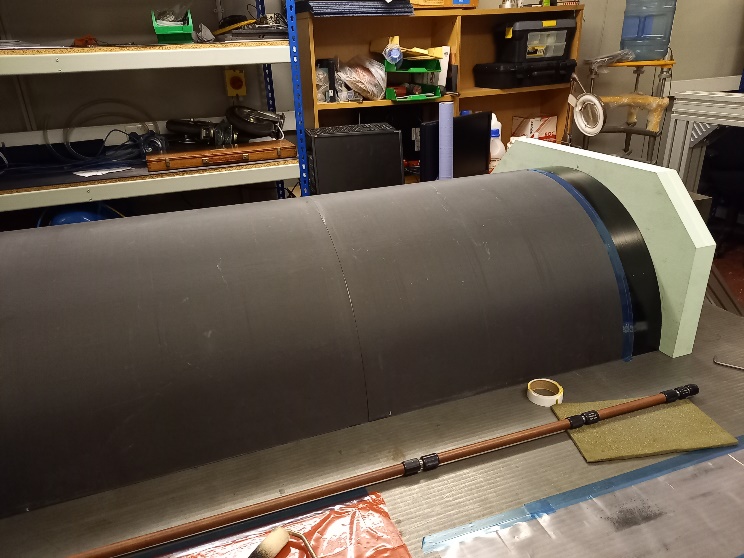 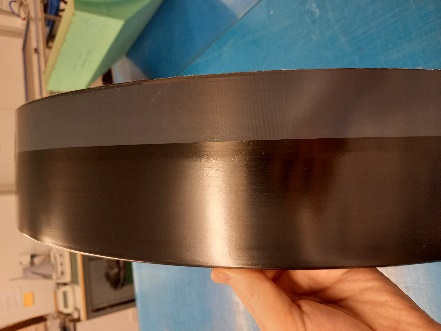 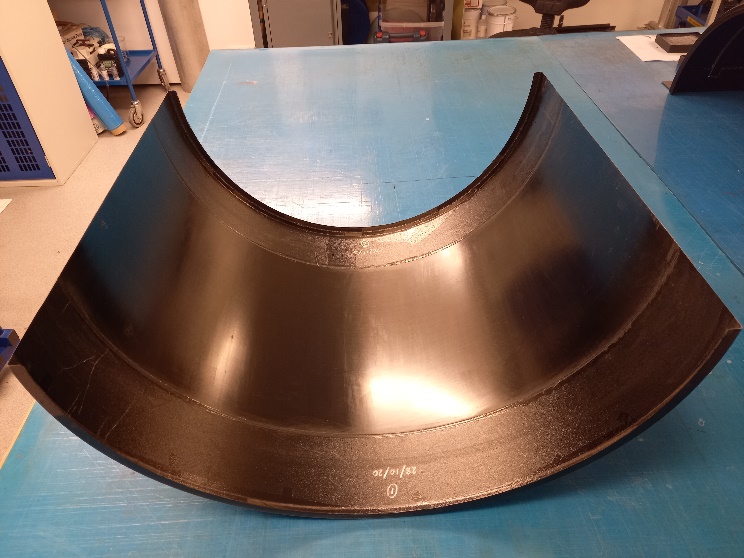 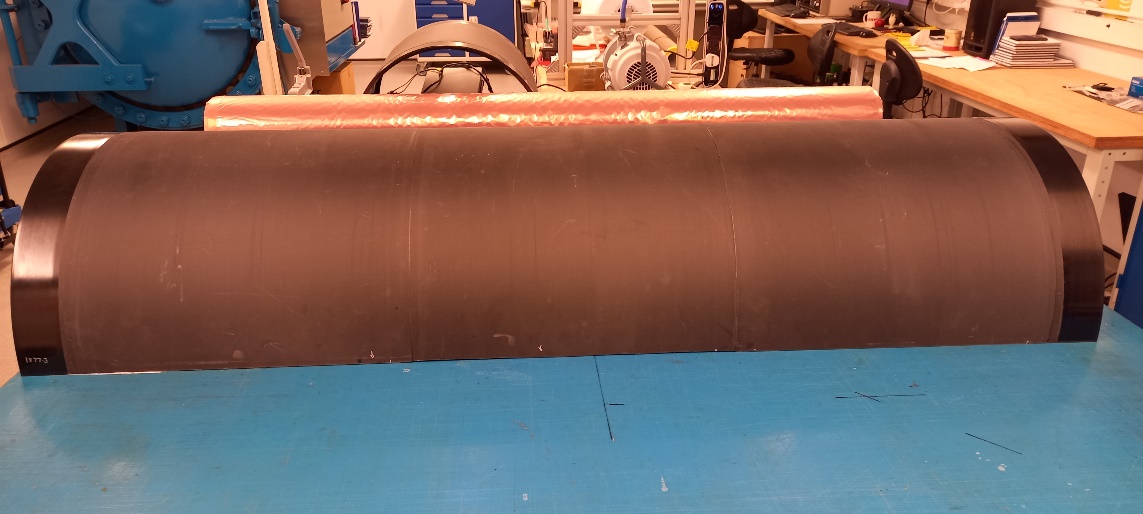 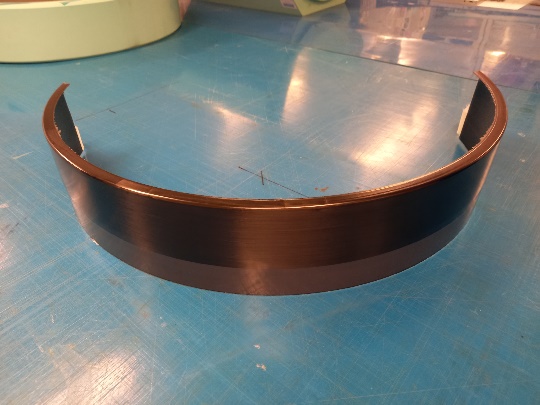 None of this would be possible without…
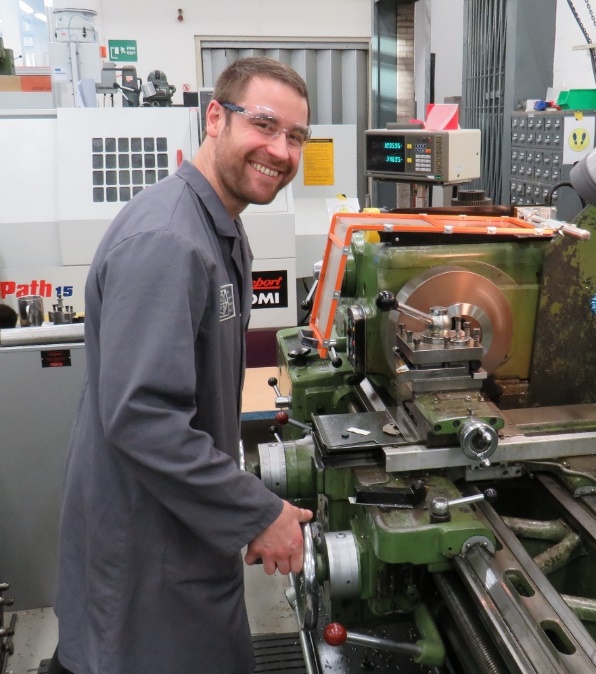 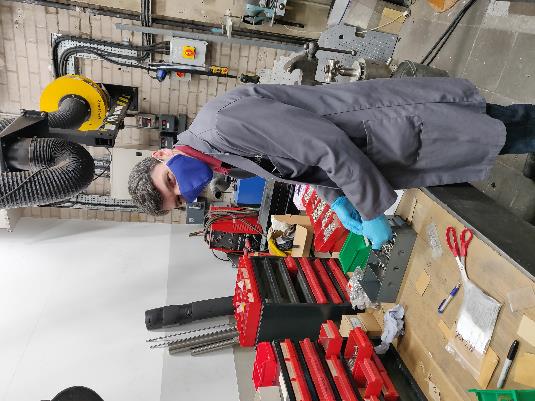 A massive thank you to them for their excellent effort, help and support throughout what has been another challenging year
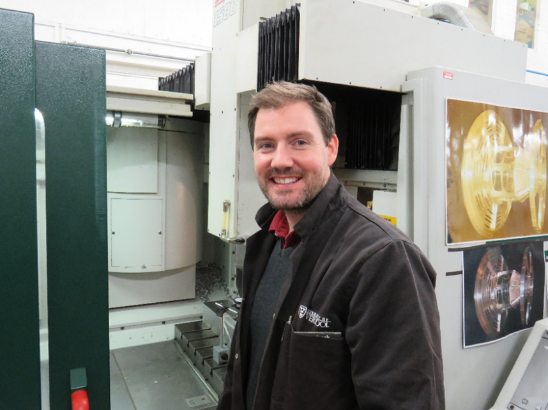 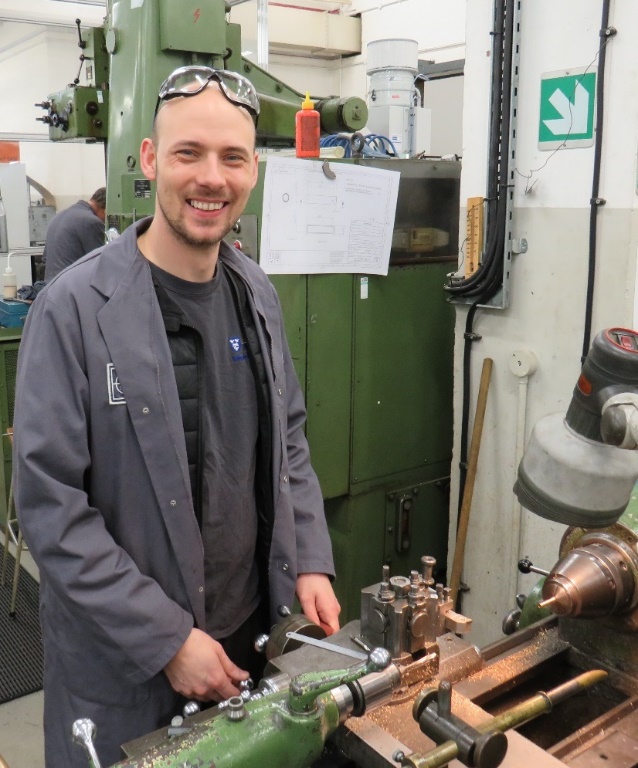 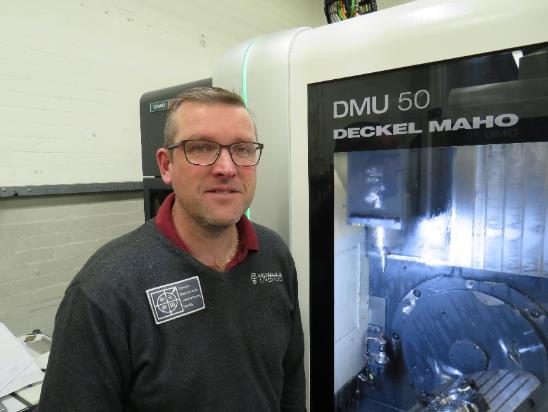 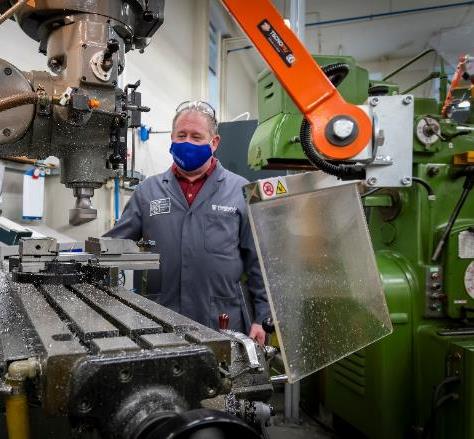 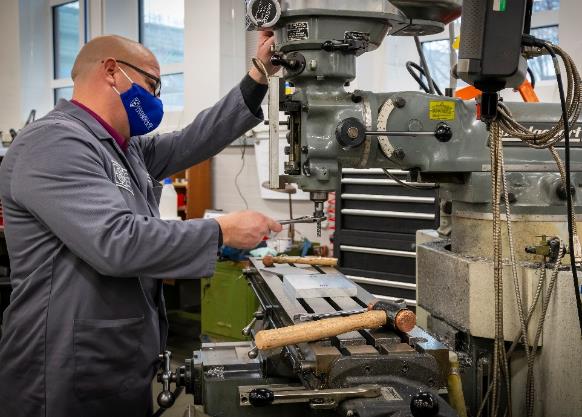 Daniel Hollywood 
Rob Malley
Luke Marshall
Tony Watling
Tom Gibbs
Paul Sinclair
Paul Cook
Emlyn Jones 
Kevin McCormick
That’s all folks
 thanks for listening
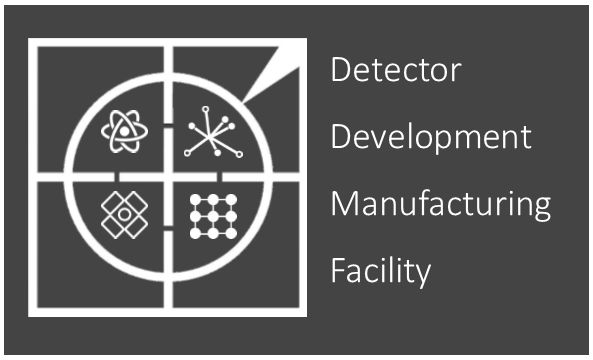 [Speaker Notes: 15]